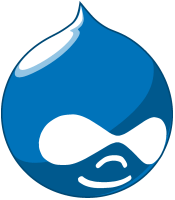 Typed Data in Drupal?
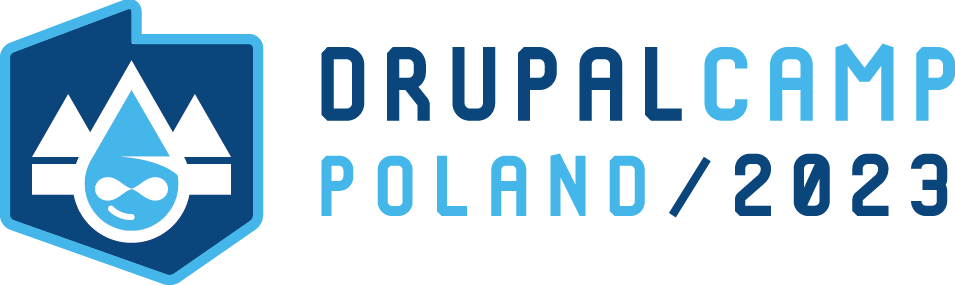 Let’s try to understand it. Finally …
Piotr Pakulski
[Speaker Notes: - thank you for comming 
- today I'm going to talk about]
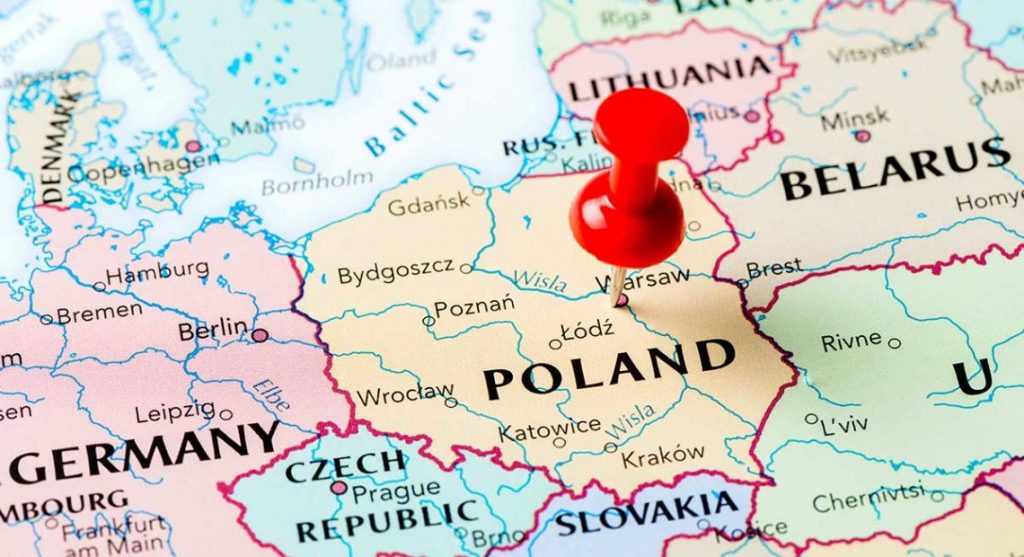 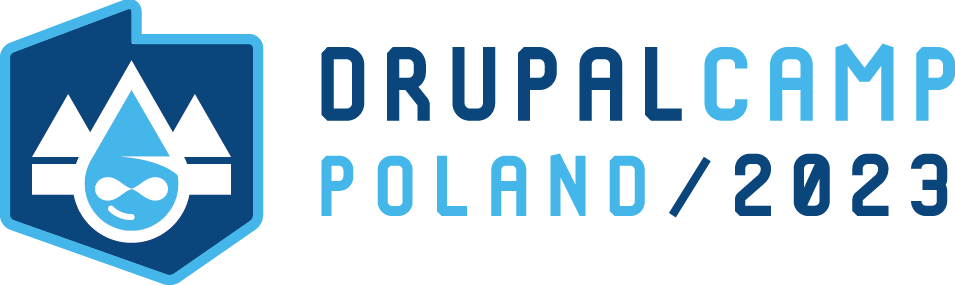 Piotr Pakulski
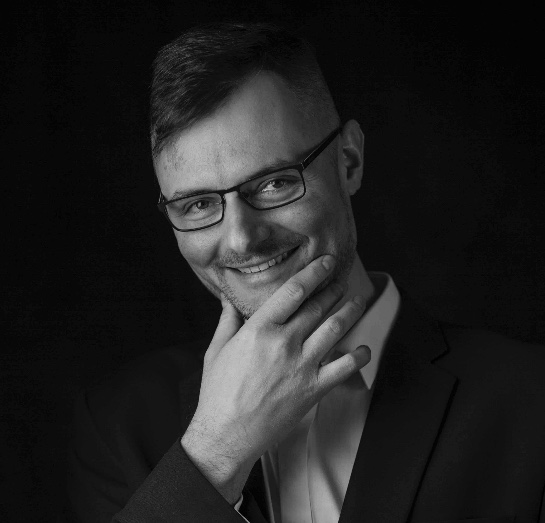 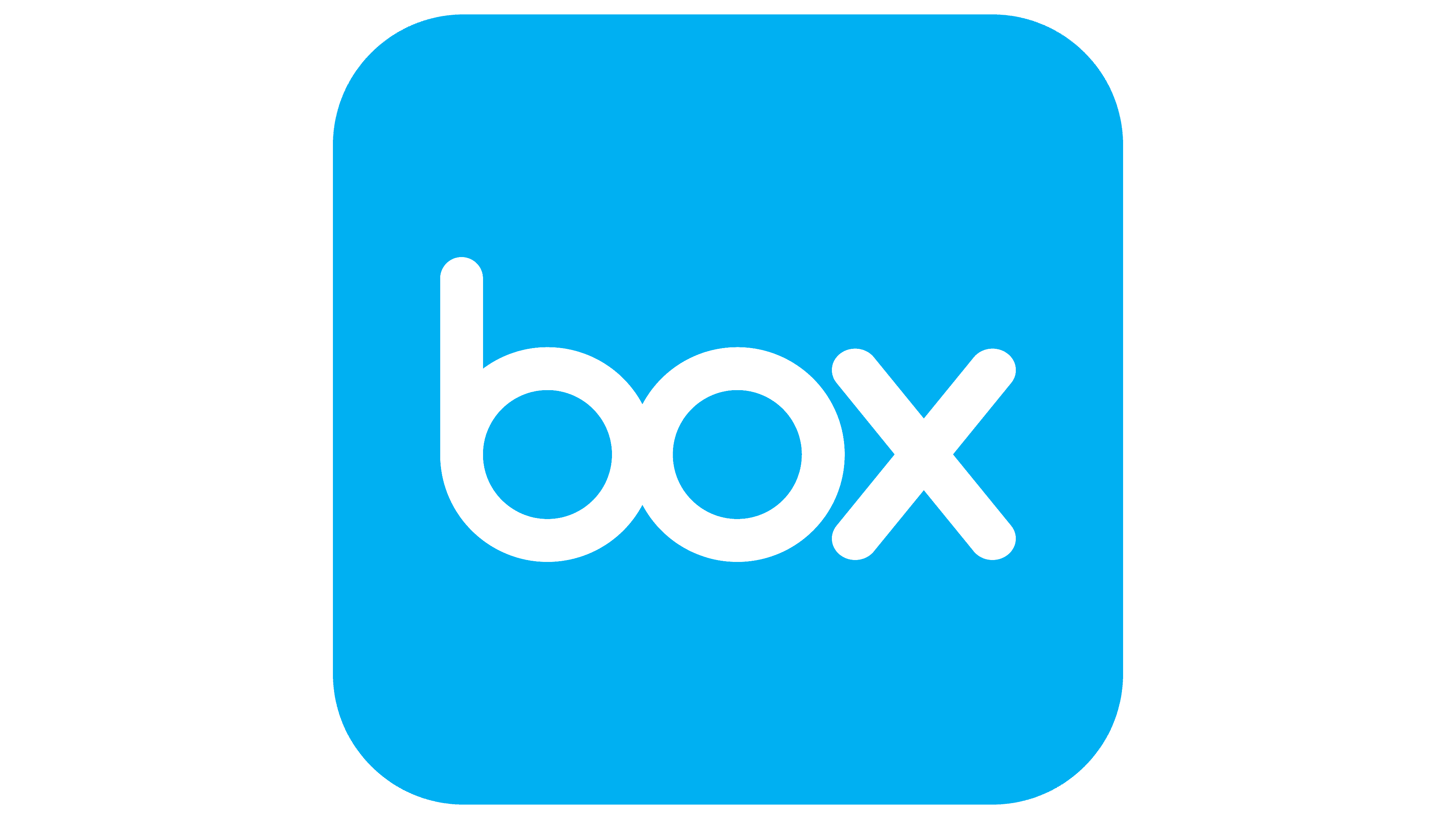 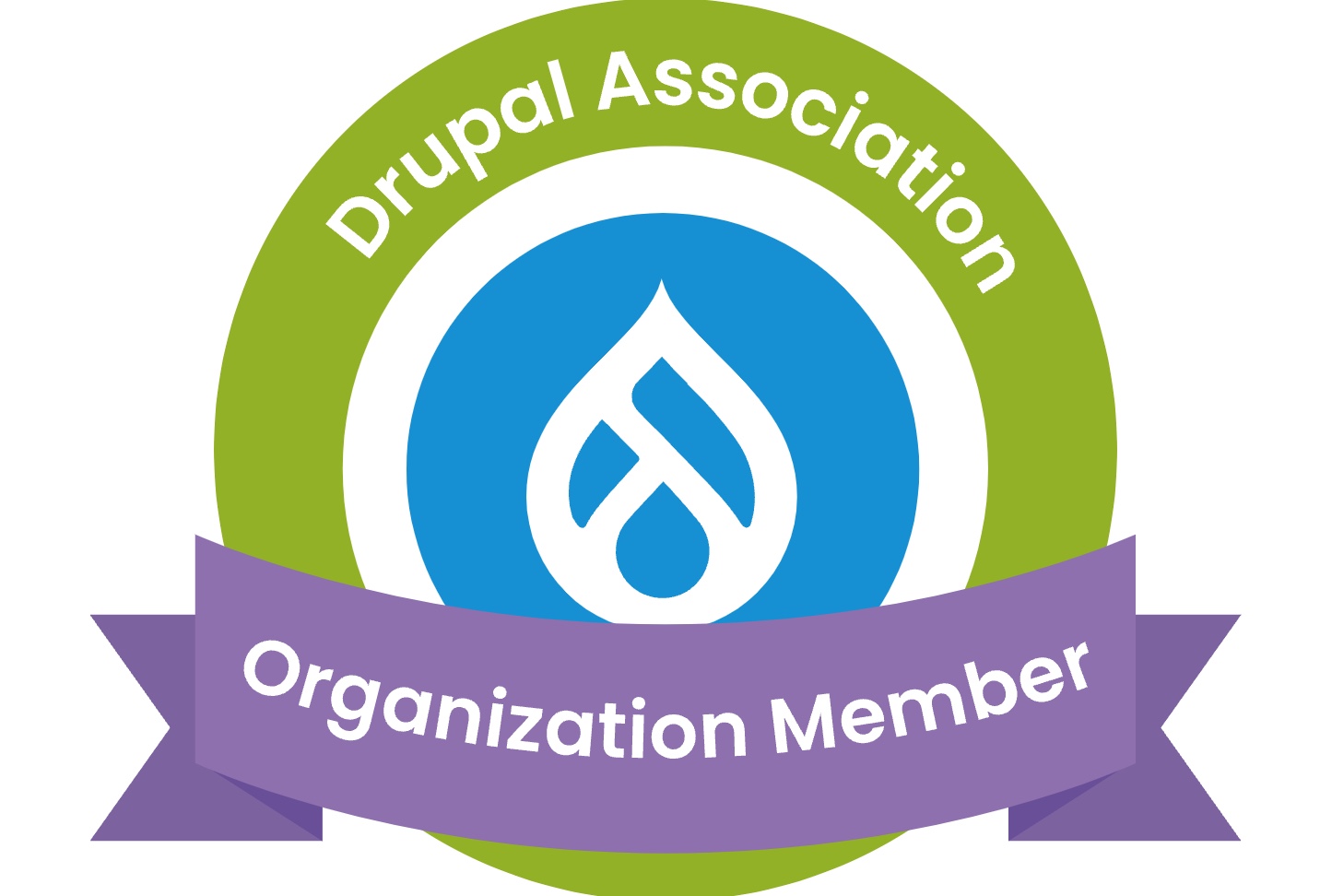 I am from Łódź Poland
Drupal Developer at BOX.com
Remotly with team from Redwood City
Developer for around 12+ years now
With Drupal starting from late version 7
Used to be Symfony 2.x developer
https://www.drupal.org/u/piotr-pakulski
https://www.linkedin.com/in/pakulski-piotr/
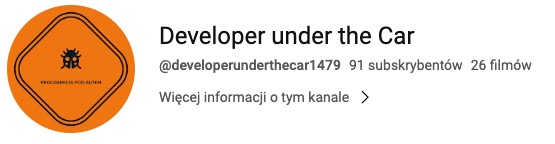 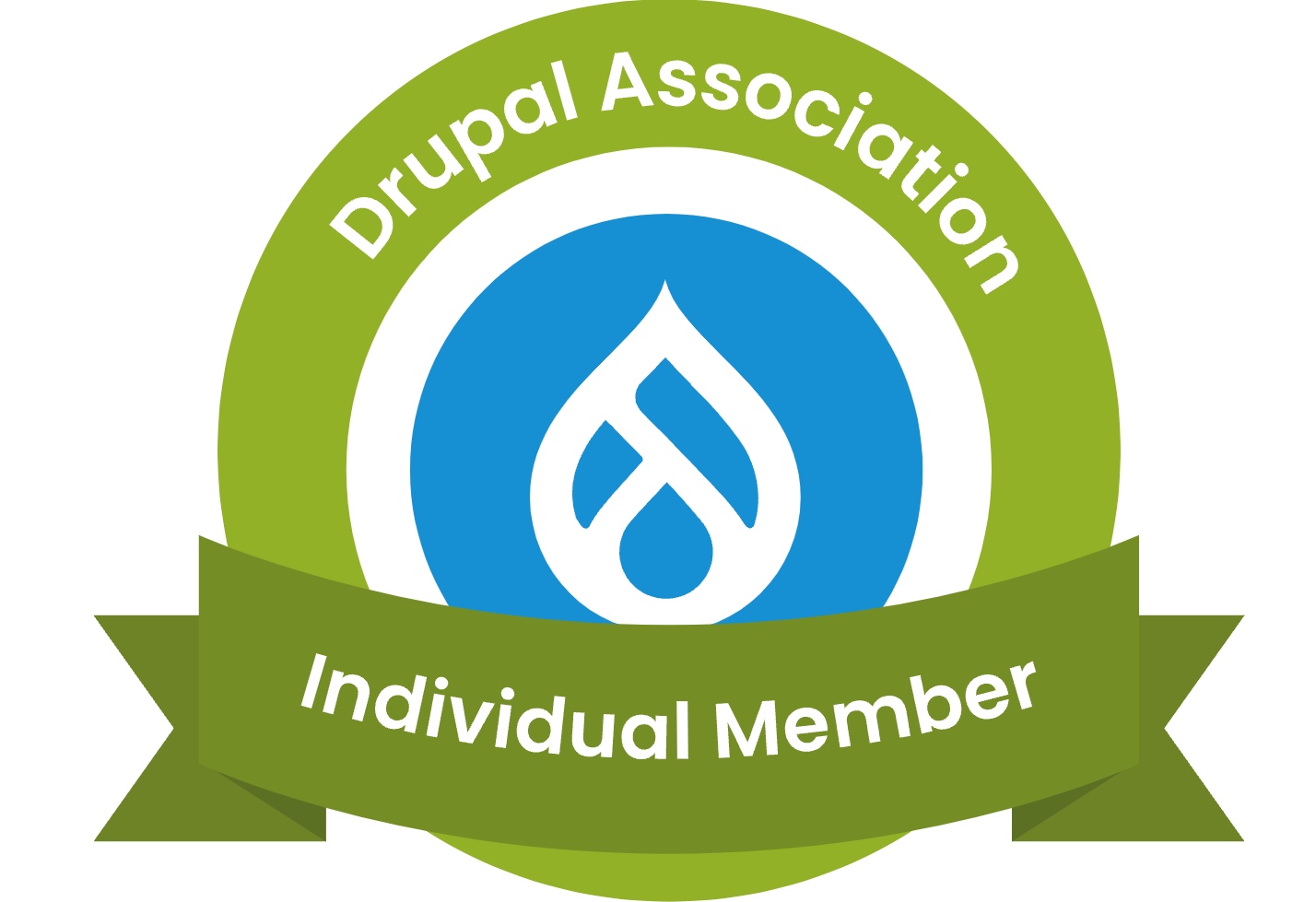 [Speaker Notes: remotely Redwood

responsible for 

1999

explained in a simple way.]
Thank you DCP !
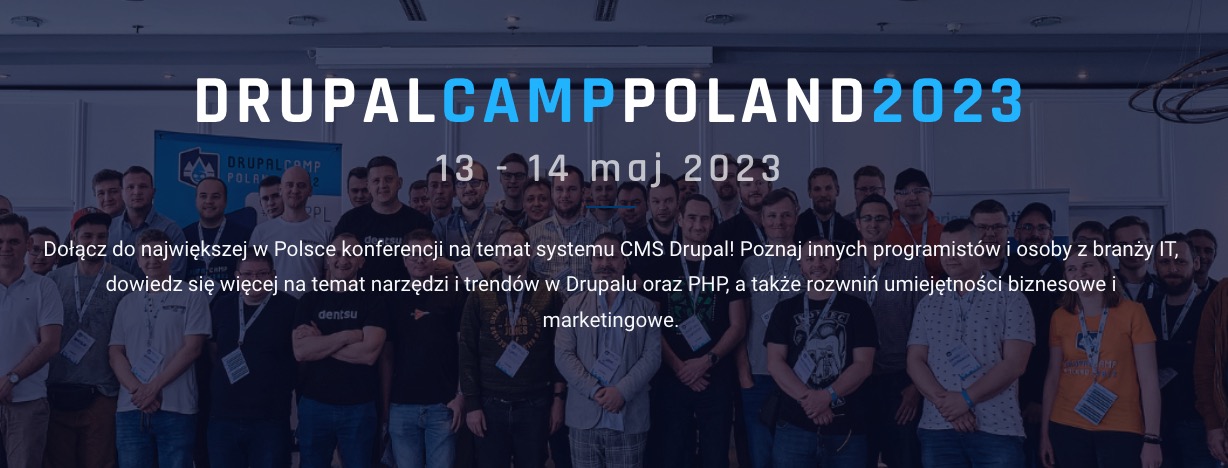 [Speaker Notes: thank you Florida Drupal Camp team

in love with Florida and Orlando.

Long trip]
The agenda
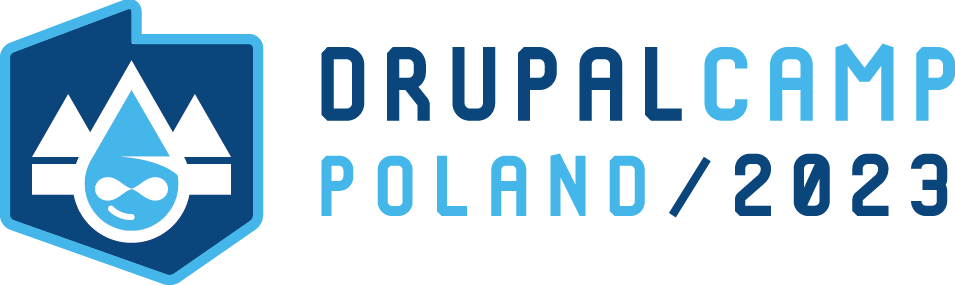 How good you know PHP ?
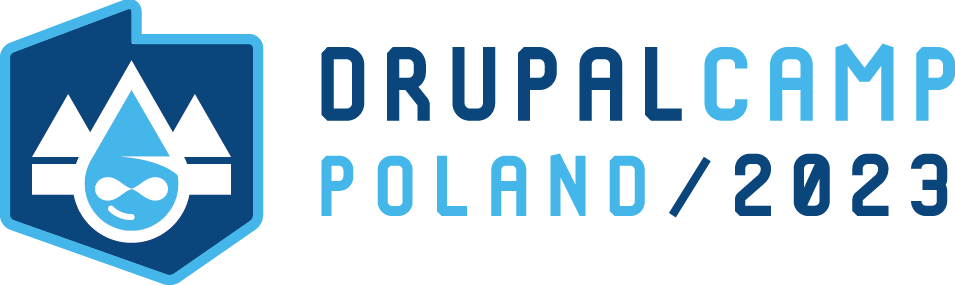 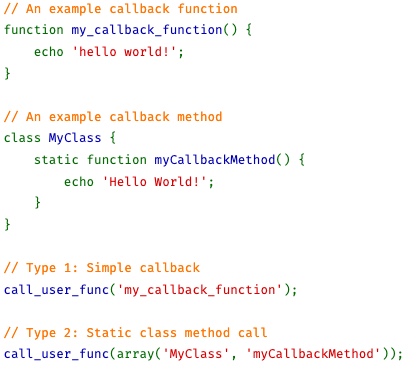 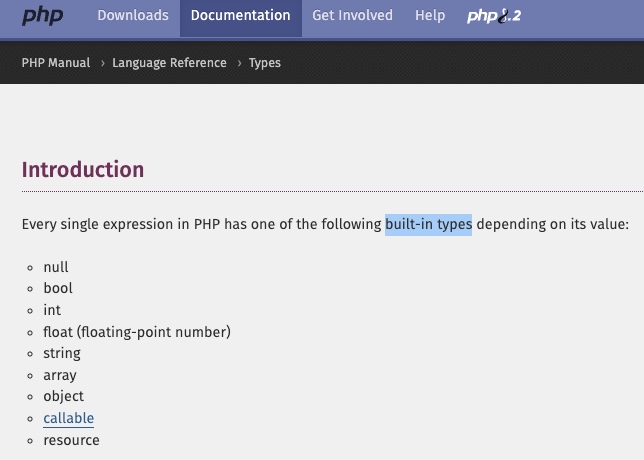 Anyone knows how many variable build-in types PHP has?
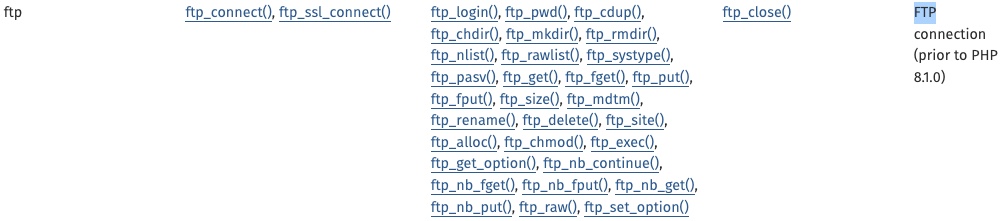 [Speaker Notes: 9

Expect?

Remarkable ?]
How good you know PHP ?
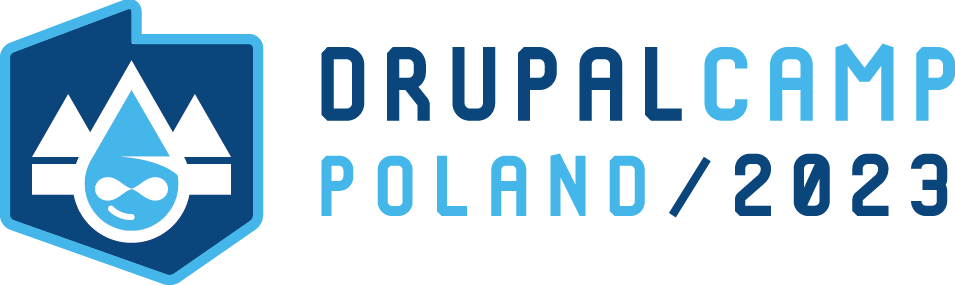 PHP is a dynamically typed language
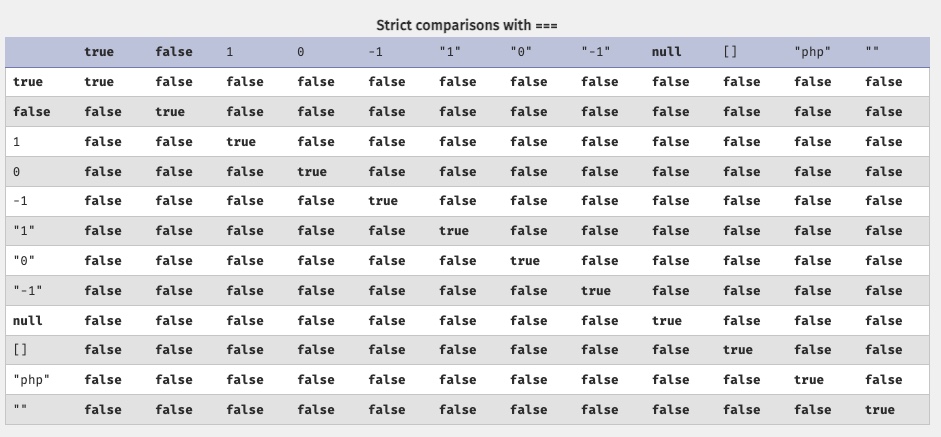 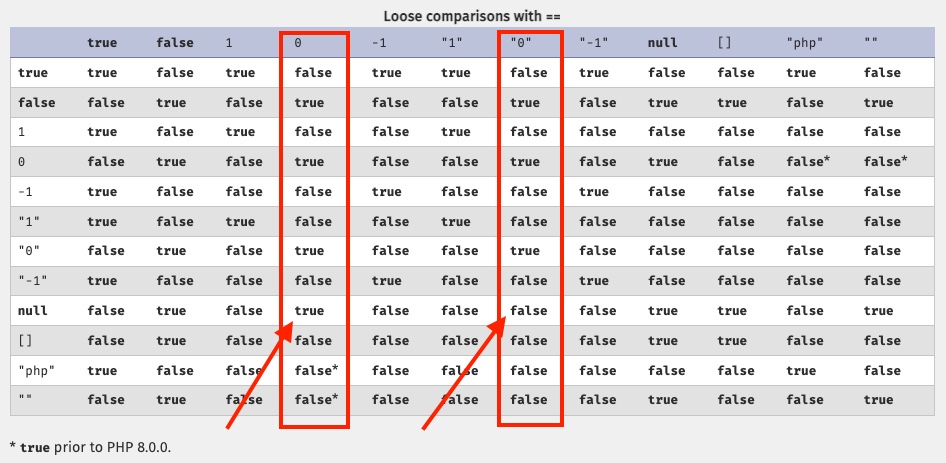 How good you know PHP ?
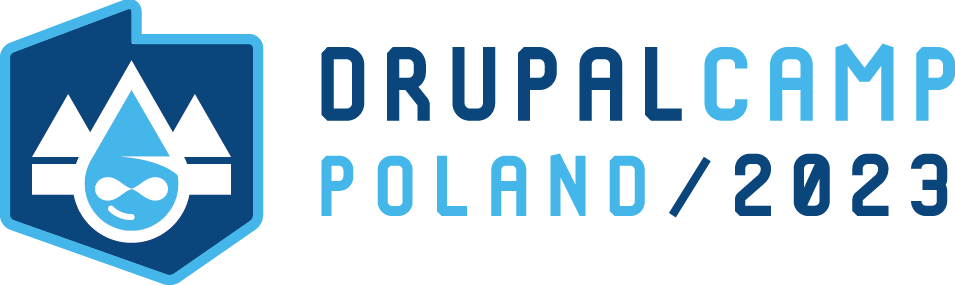 PHP is a dynamically typed language
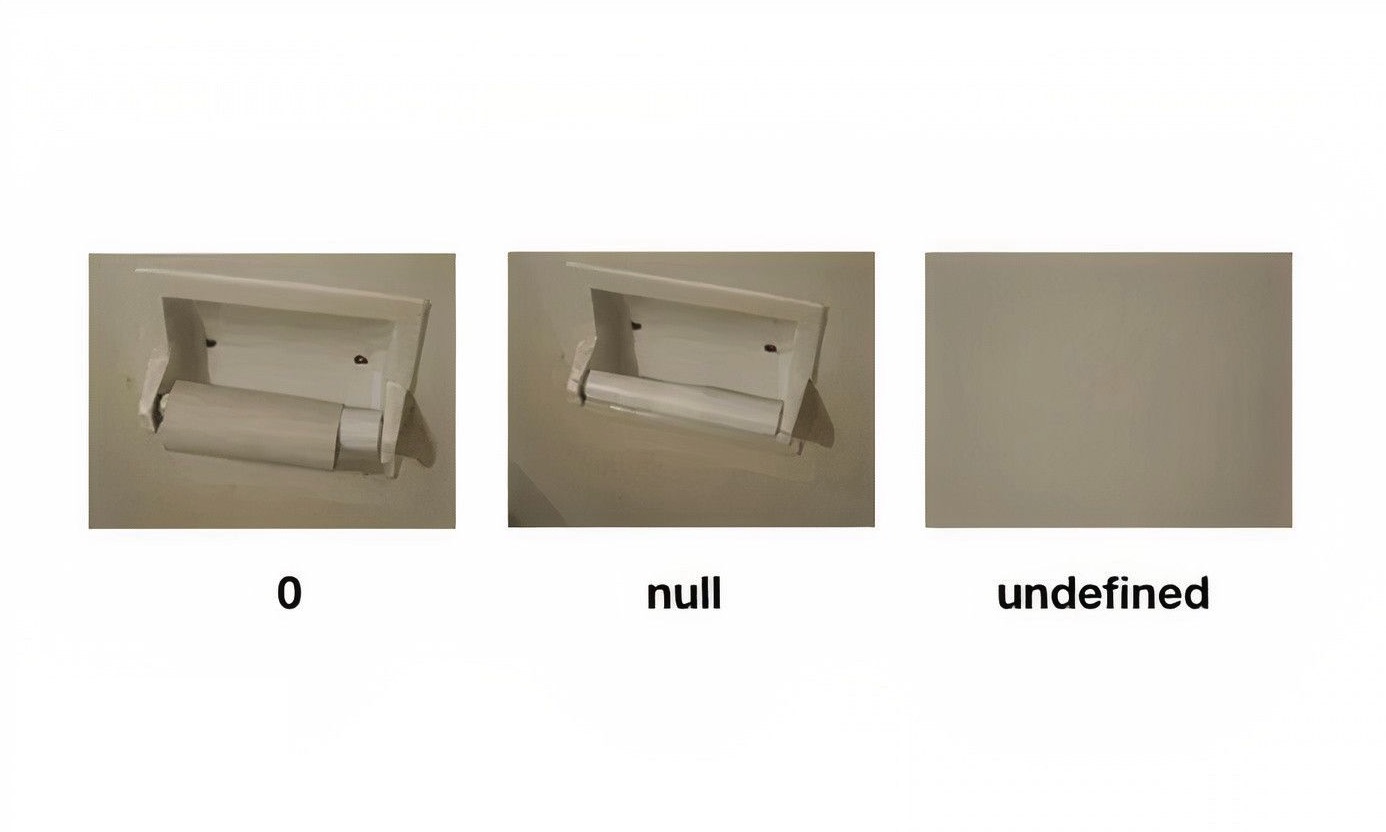 Why we need TypedData?
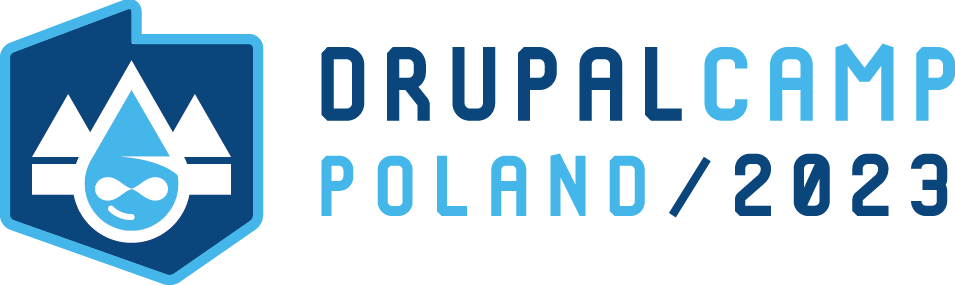 We can not realy of the type of certain data
1 === “1” is not TRUE
 so we either use == which is not good
Let’s examine 1495875076 and 24958770776
However, in some cases, it is useful to be able to define an abstract type
[Speaker Notes: ? what we get ?

Compare had

Not good]
History - the problem with Drupal 7
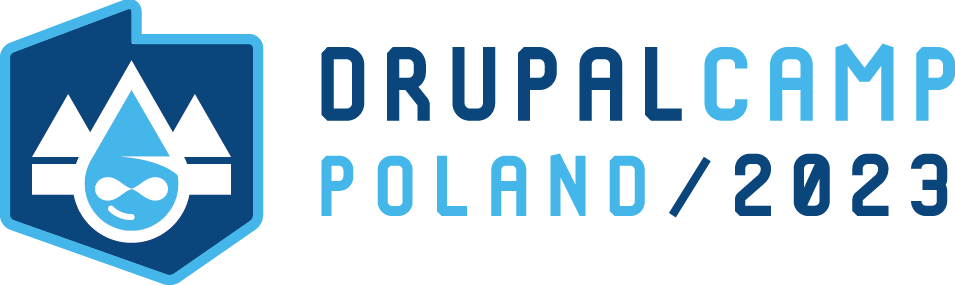 No consistent way defining data type (timestamp? String?)
Can not easly say if field is translatable 
Access levels hard to define (who can edit/add/delete)
Validaton problems – famous hook_filed_validate
Hard to build machine readable API for data access (see D7 REST module)
[Speaker Notes: timestamp ? String? Translatable?

If translatable

which user roles can view edit or delete the data

Validation very coupled to the form API

investigating D7 REST module]
More history background
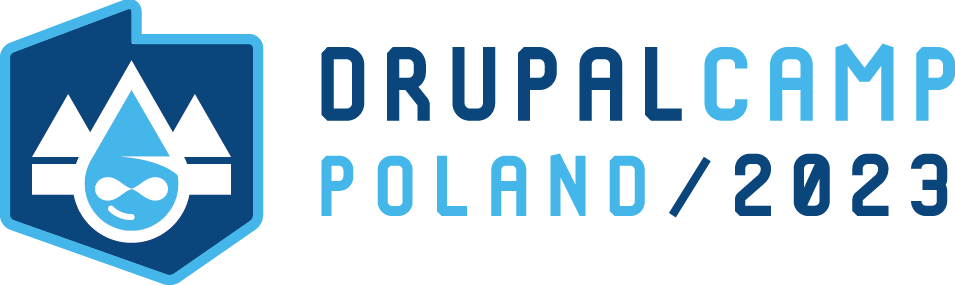 https://www.drupal.org/project/drupal/issues/1696640
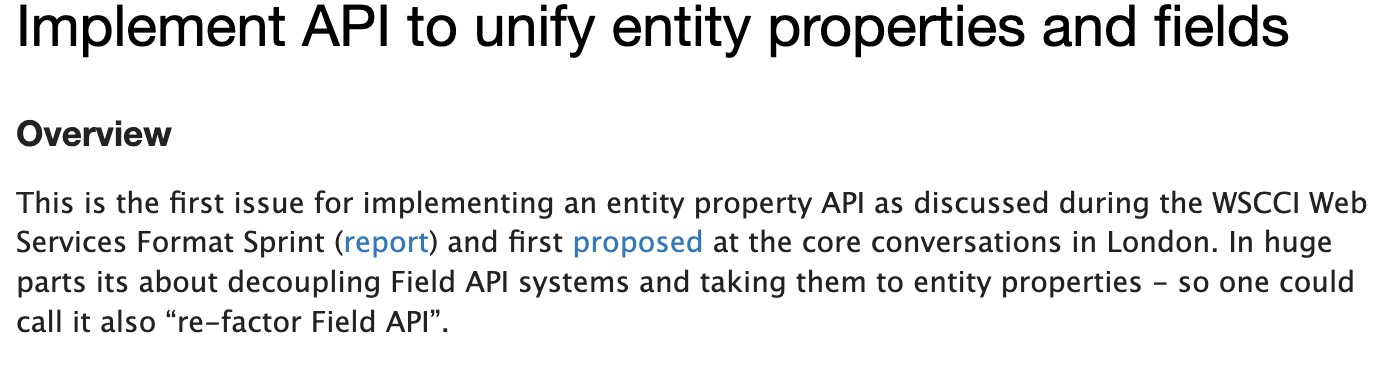 [Speaker Notes: Community knows

initiative]
More history background
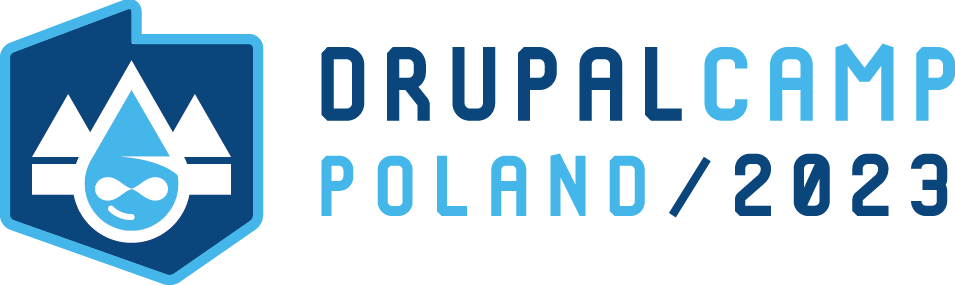 https://www.drupal.org/project/drupal/issues/1696640
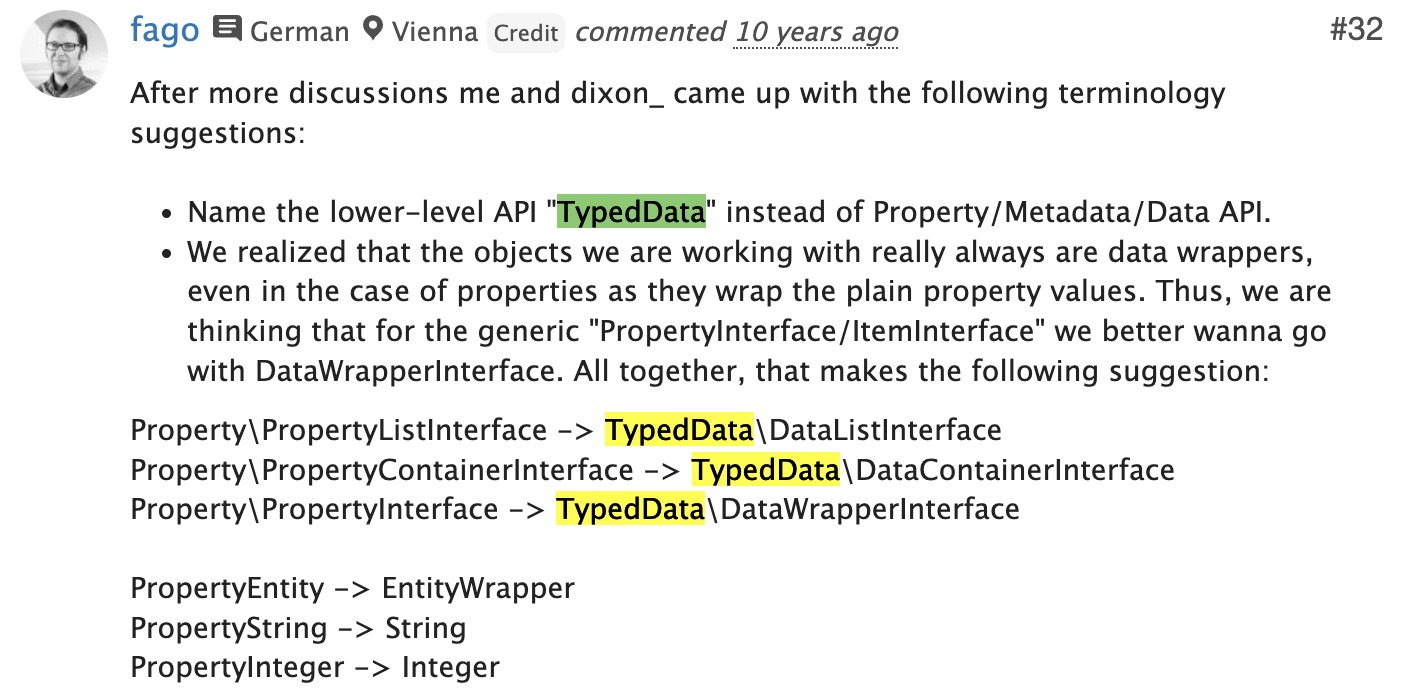 [Speaker Notes: Community knows

initiative]
More history background
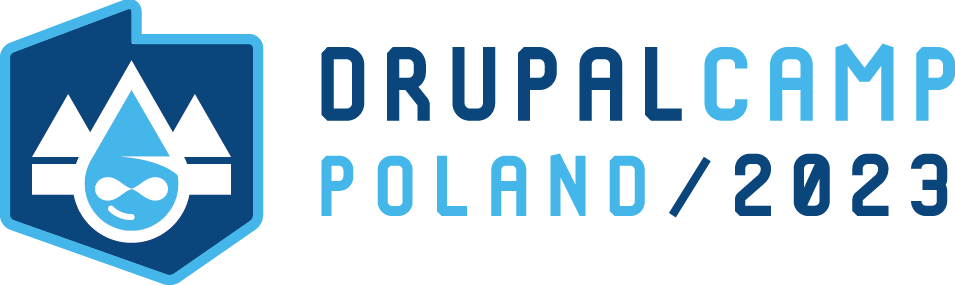 https://www.drupal.org/project/drupal/issues/1696640
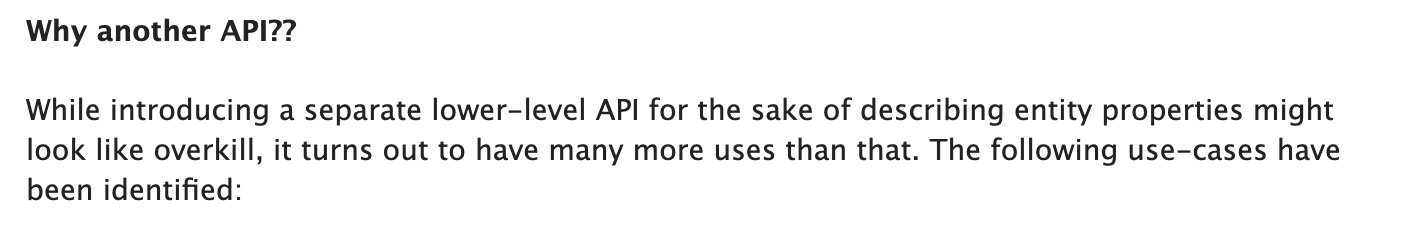 [Speaker Notes: Community knows

initiative]
More history background
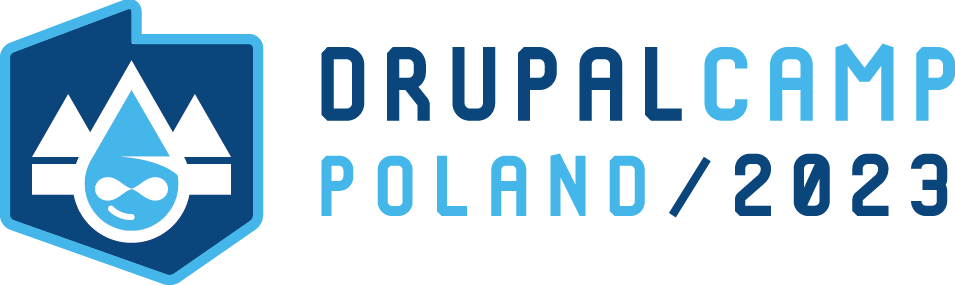 https://www.drupal.org/project/drupal/issues/1696640
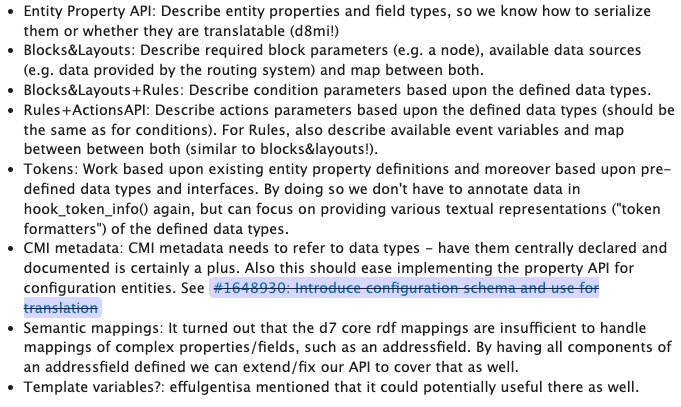 [Speaker Notes: Community knows

initiative]
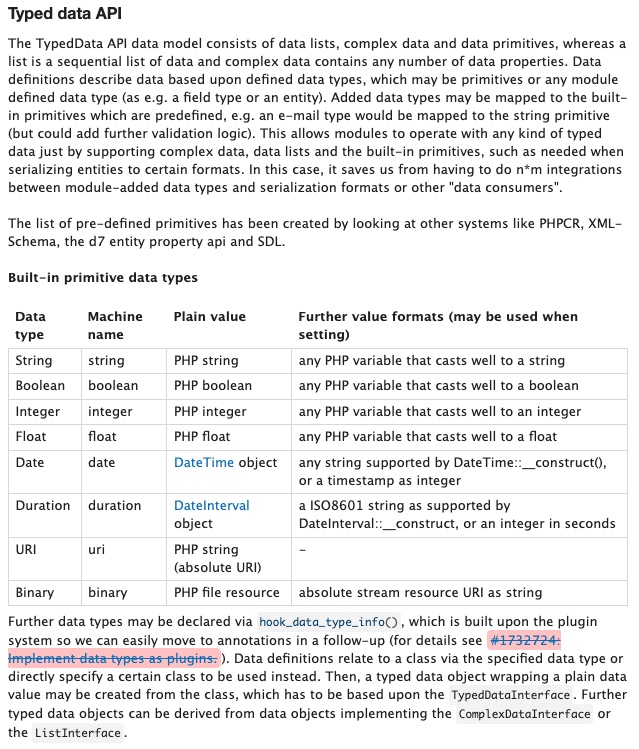 More history background
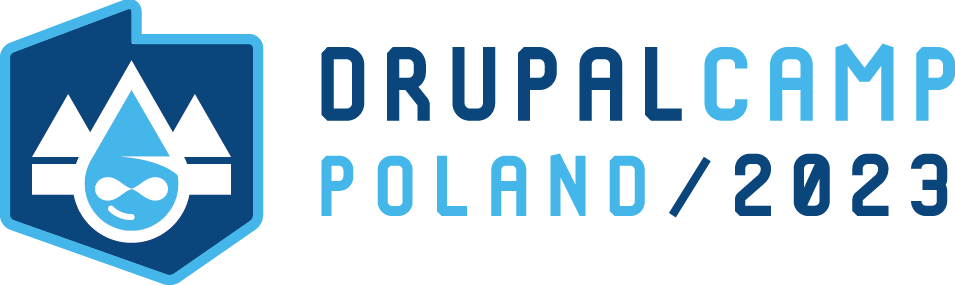 https://www.drupal.org/project/drupal/issues/1696640
More history background
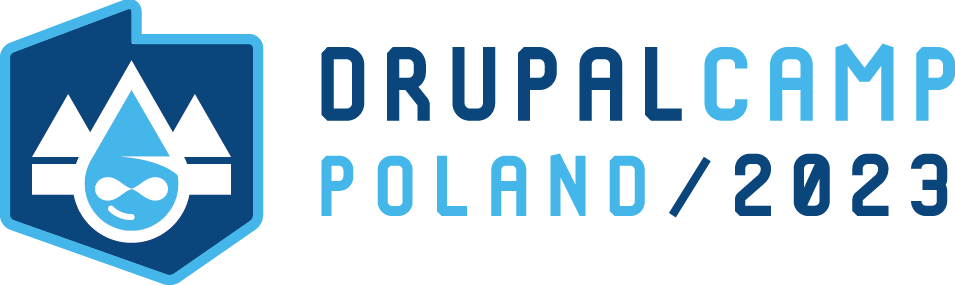 https://www.drupal.org/project/drupal/issues/1696640
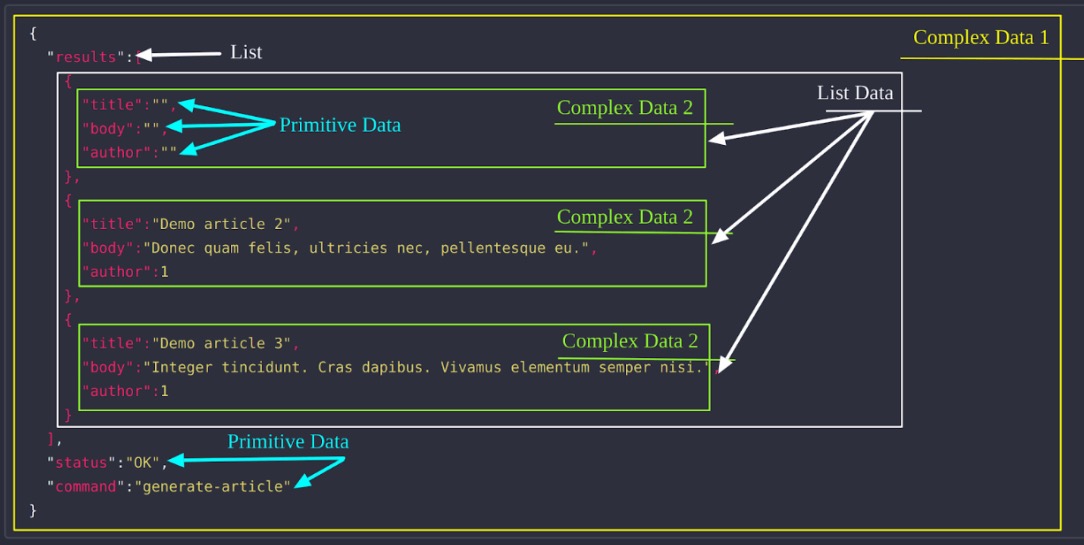 More history background
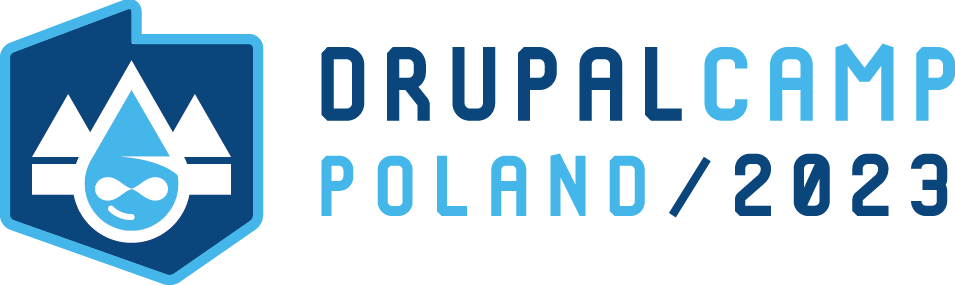 https://www.drupal.org/project/drupal/issues/1696640
https://www.drupal.org/project/drupal/issues/1777268
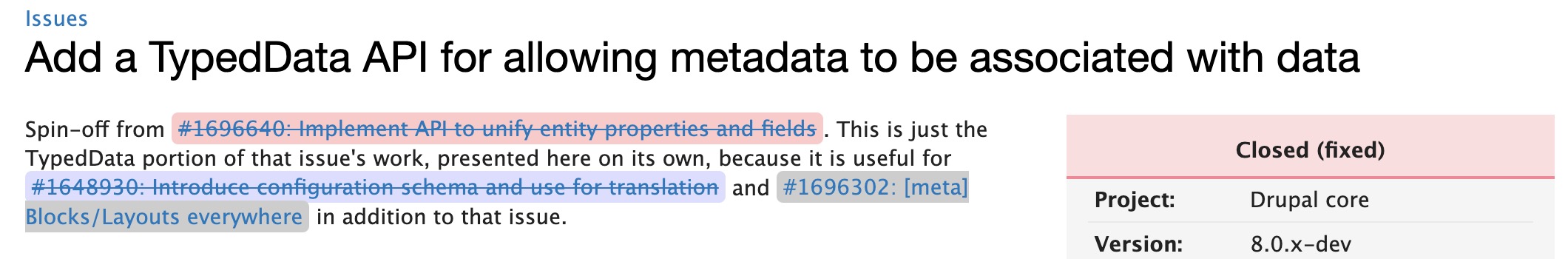 [Speaker Notes: Community knows

initiative]
Wellcome Typed Data API in D8
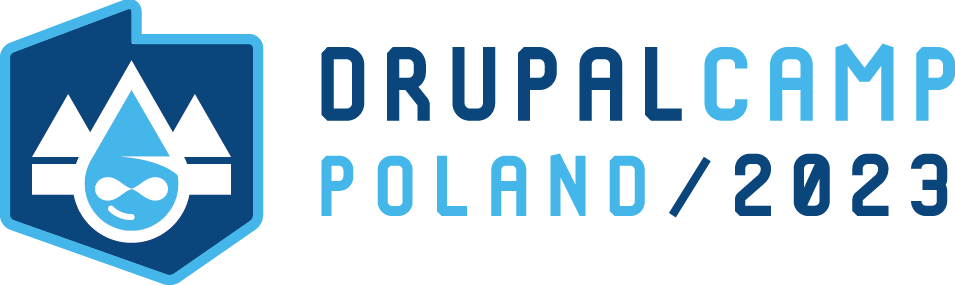 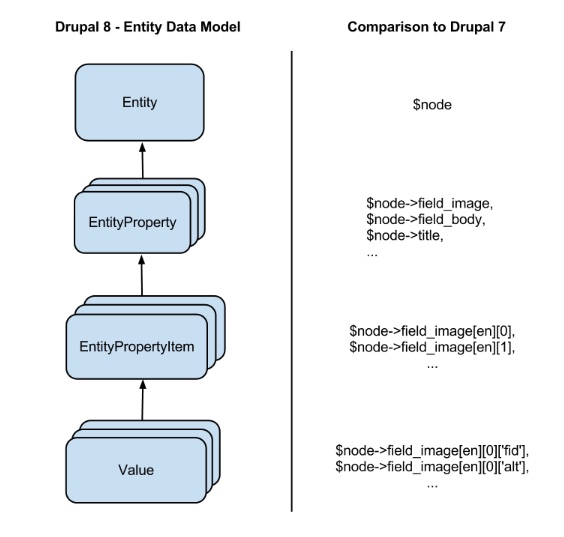 [Speaker Notes: Abstraction layer]
TypedData on Drupal.org
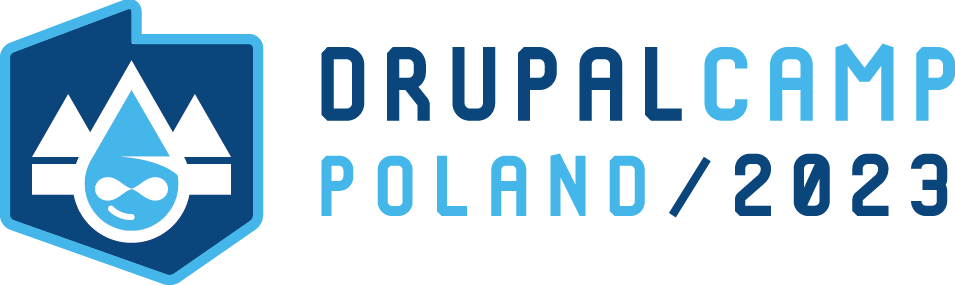 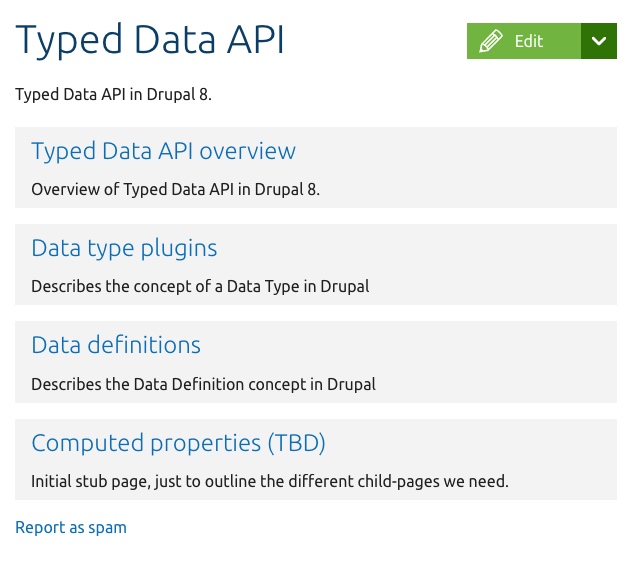 TypedData on Drupal.org
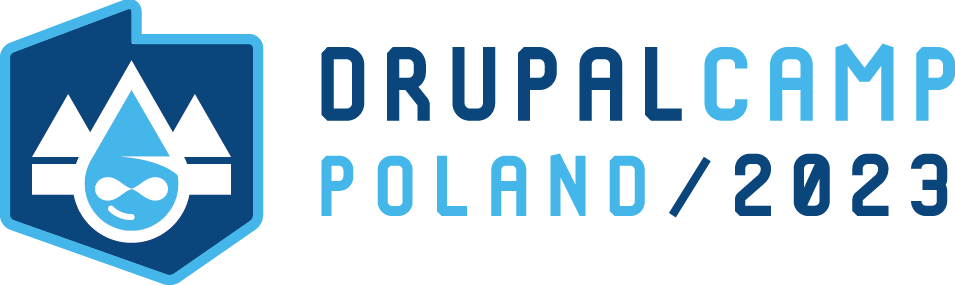 TypedData on Drupal.org
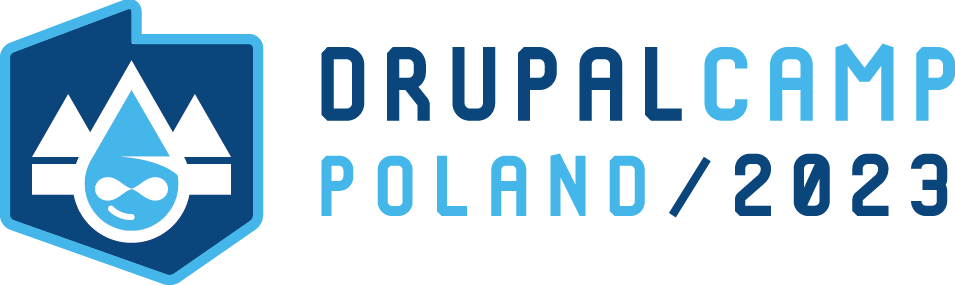 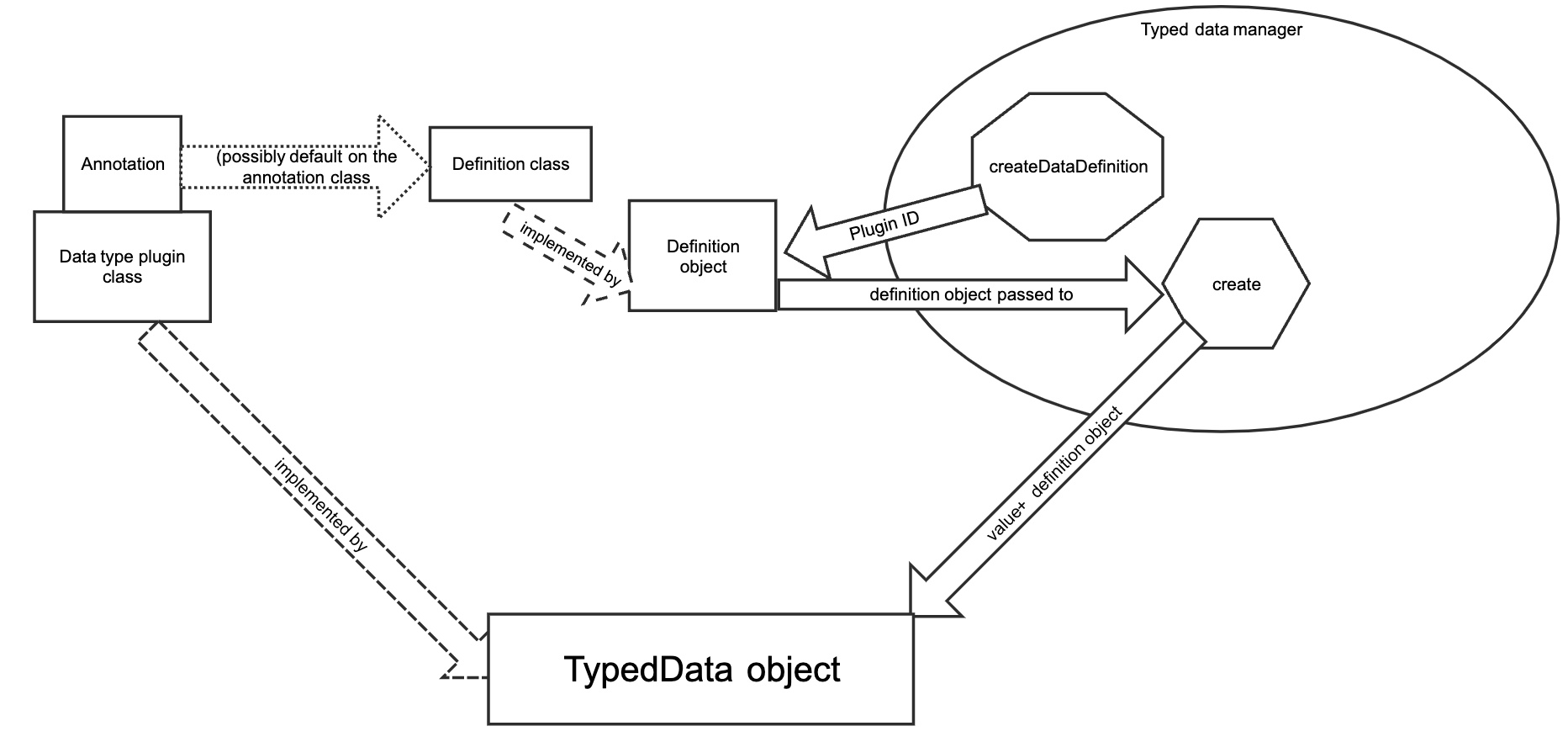 [Speaker Notes: DIAGRAM 

chicken]
TypedData by Daniel Sipos
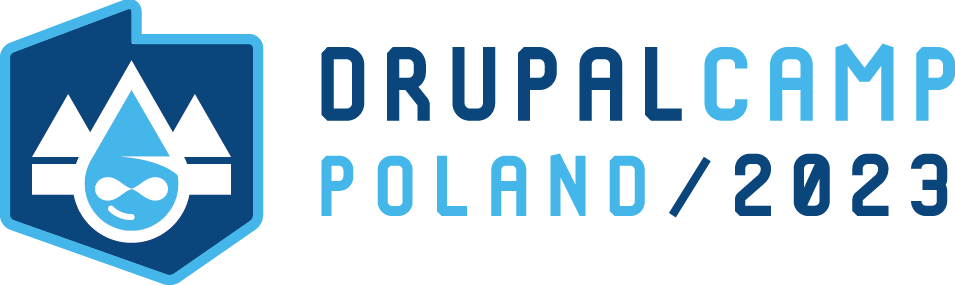 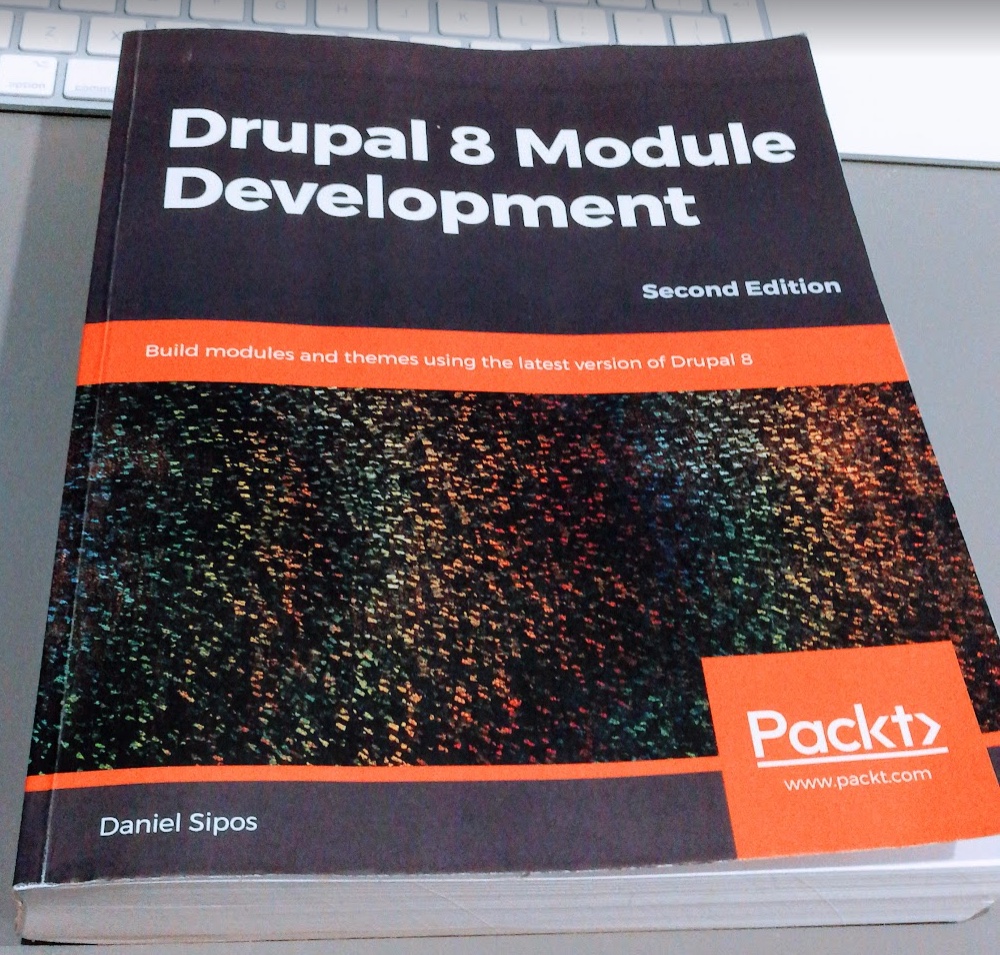 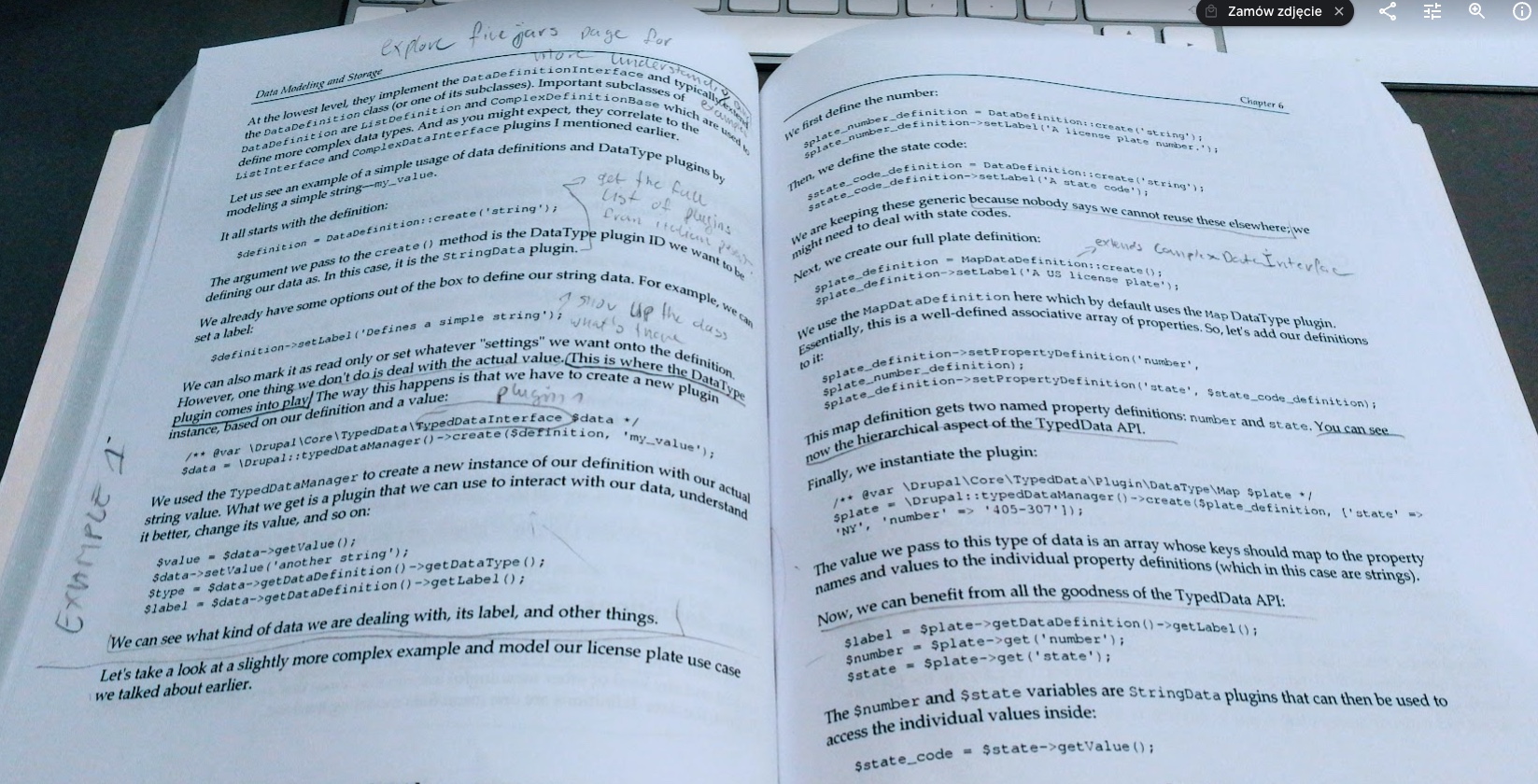 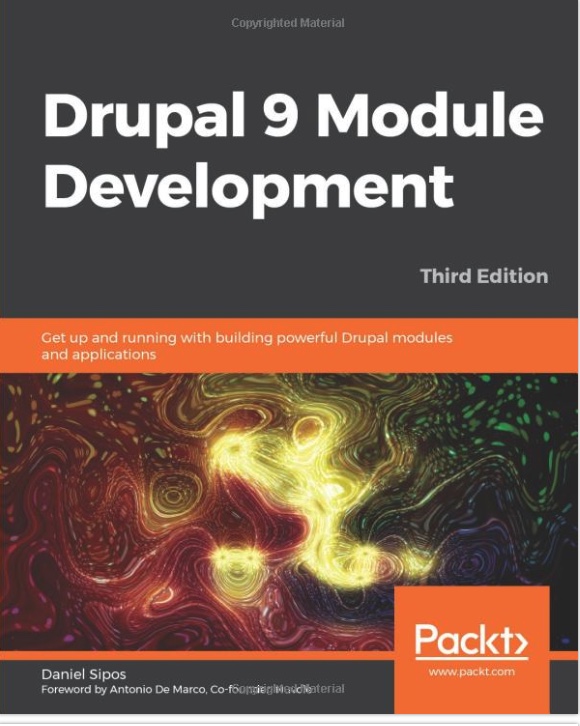 [Speaker Notes: Great book

Read it

Family & coffe

7 pages

Difficult section to follow]
What is TypedData ?
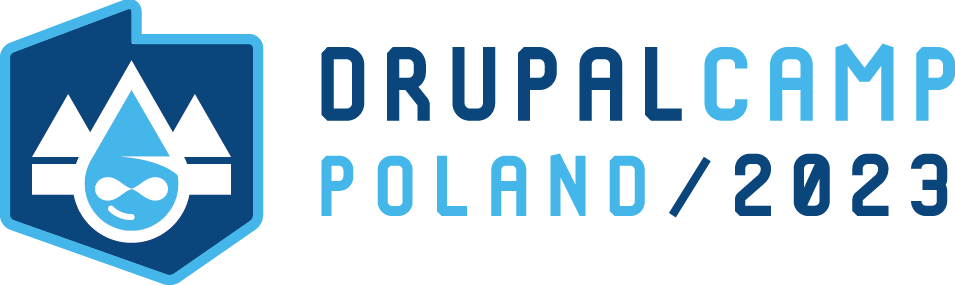 First: it wraps values of any kind of complexity
Second: it gives meaning to the data it wraps
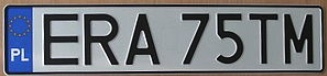 Example
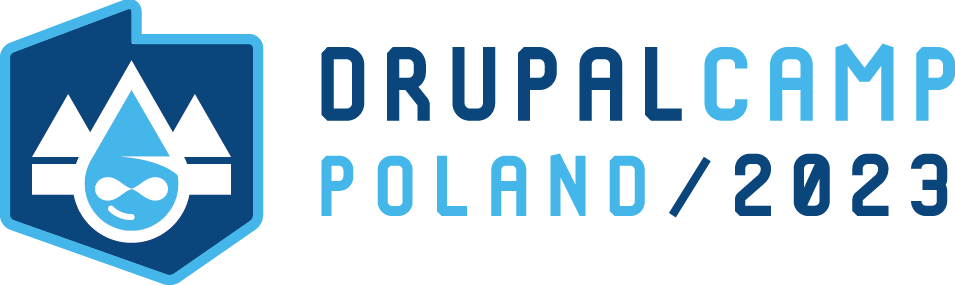 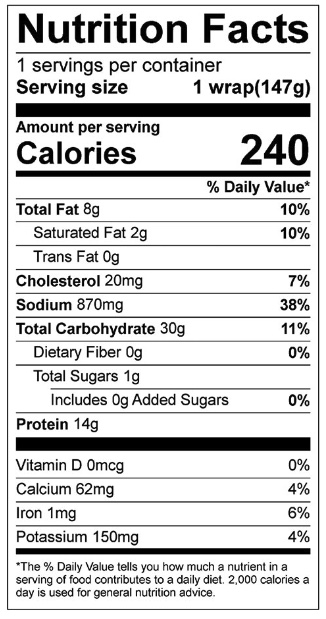 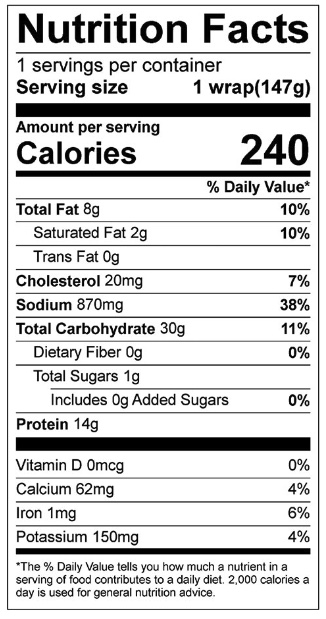 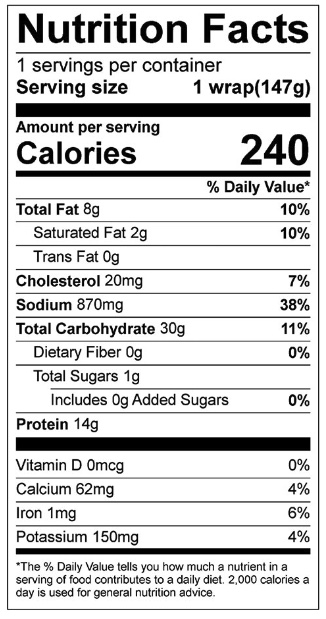 [Speaker Notes: Items meaning

Wrapped

meaning]
TypedData two main pillars
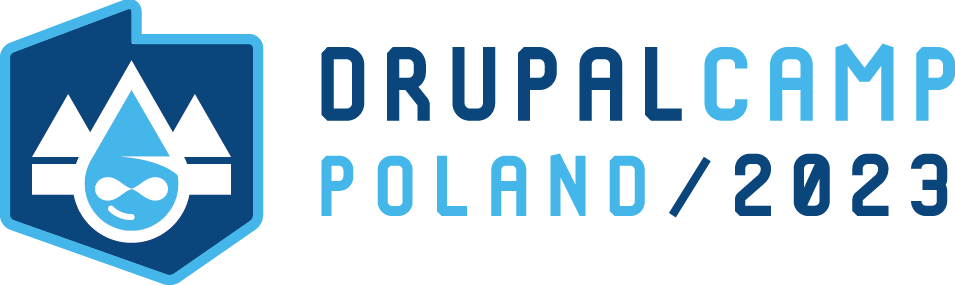 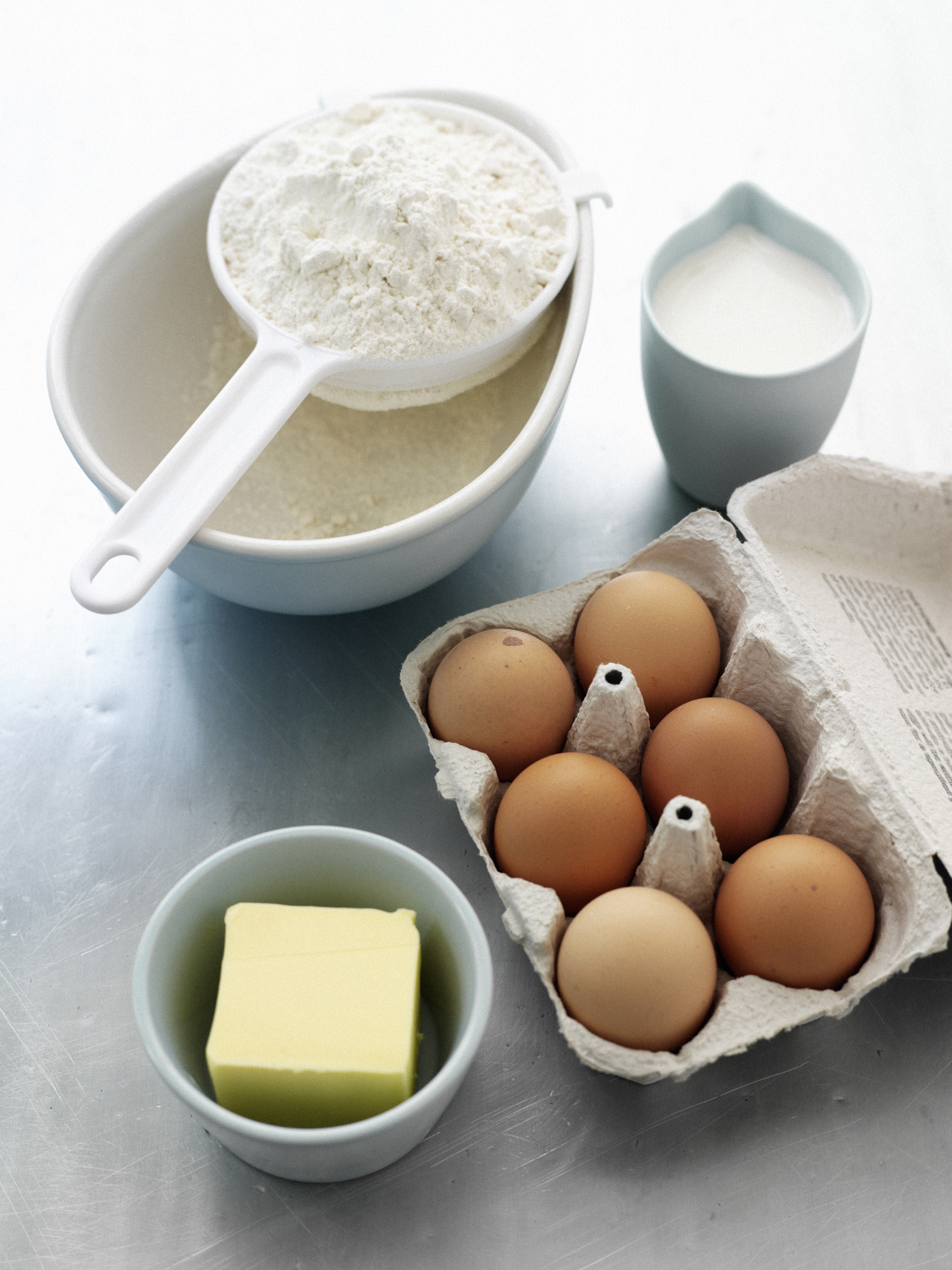 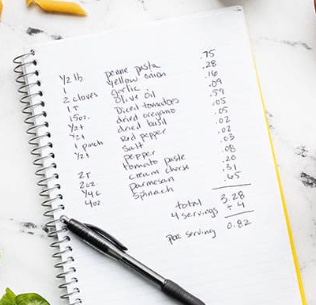 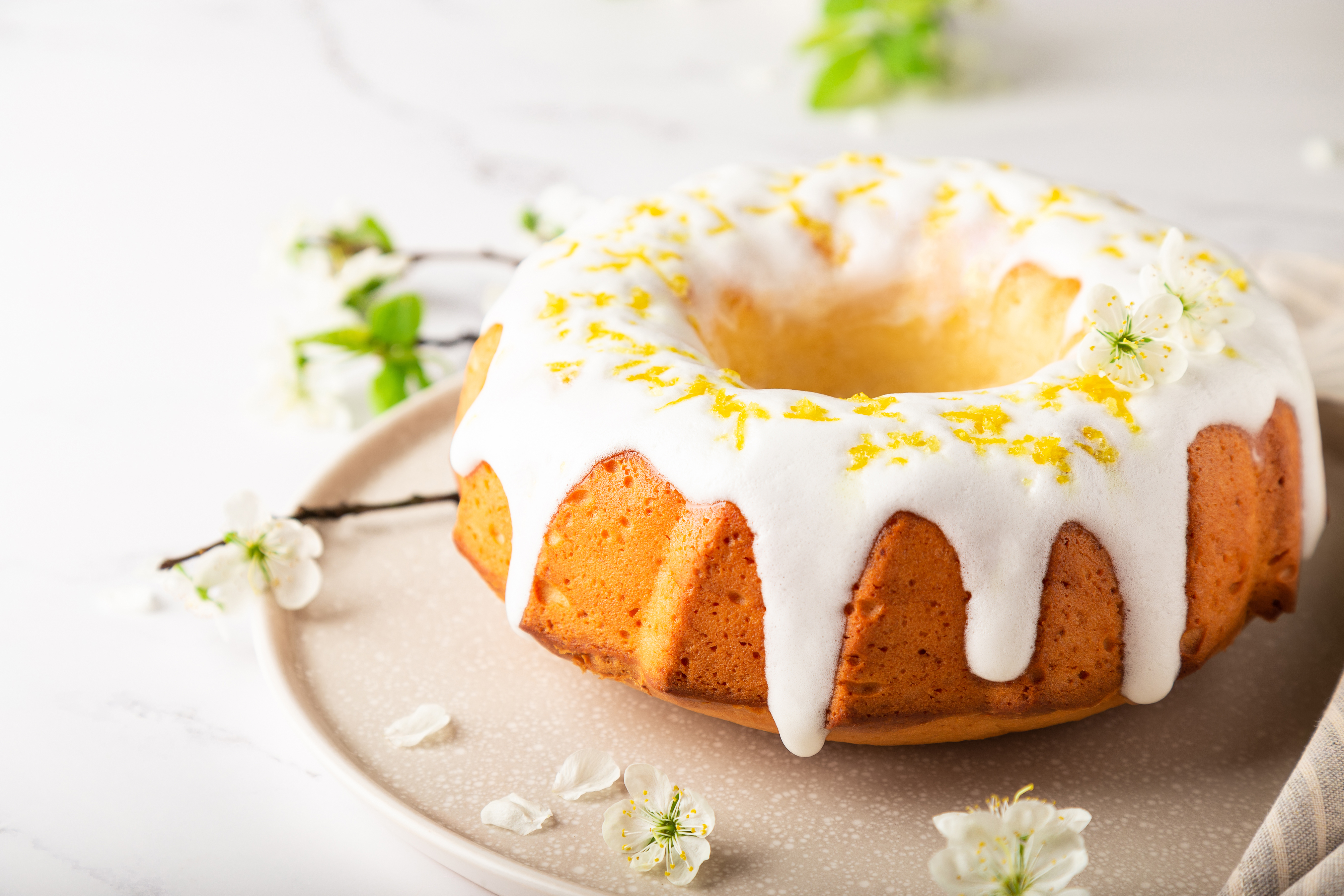 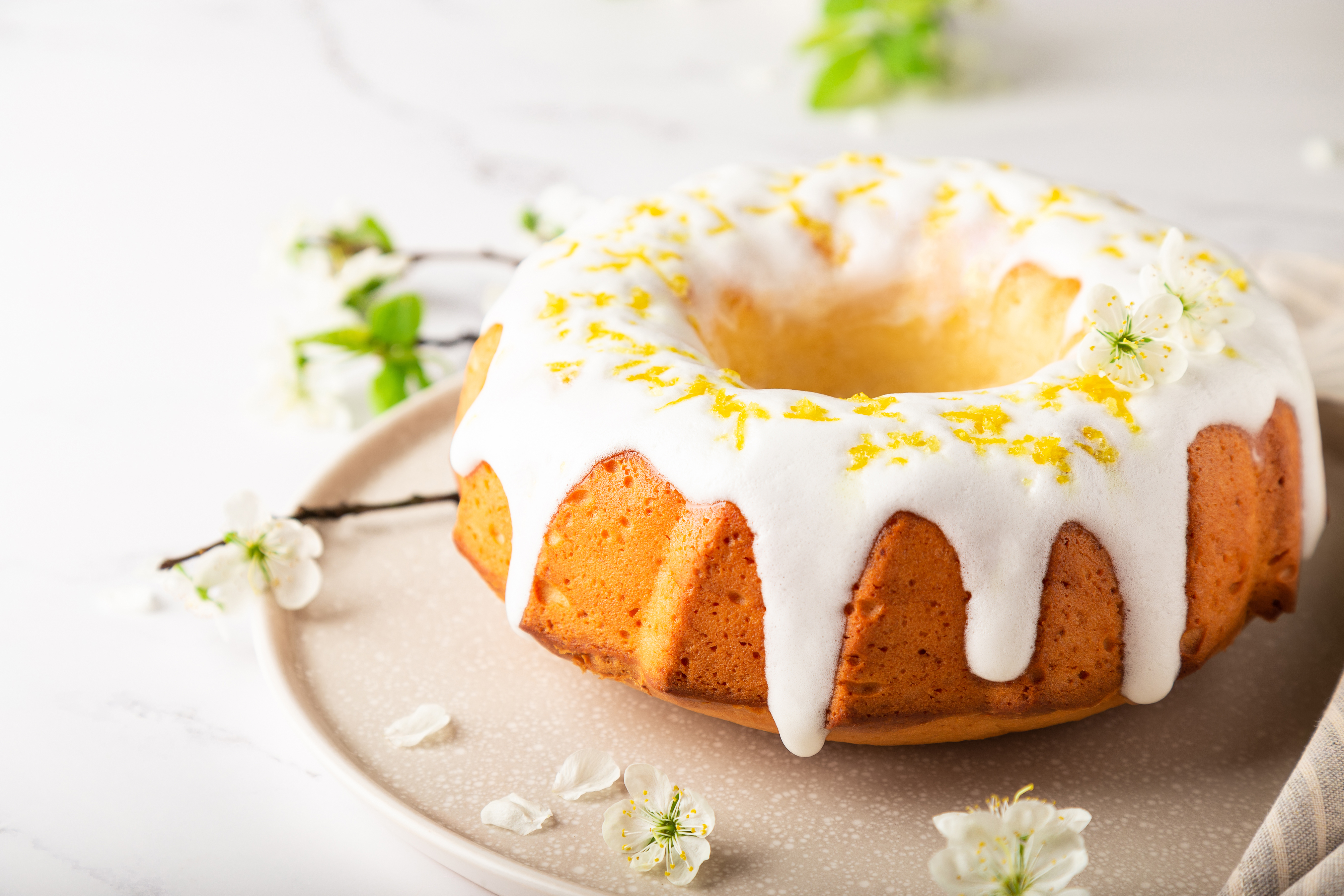 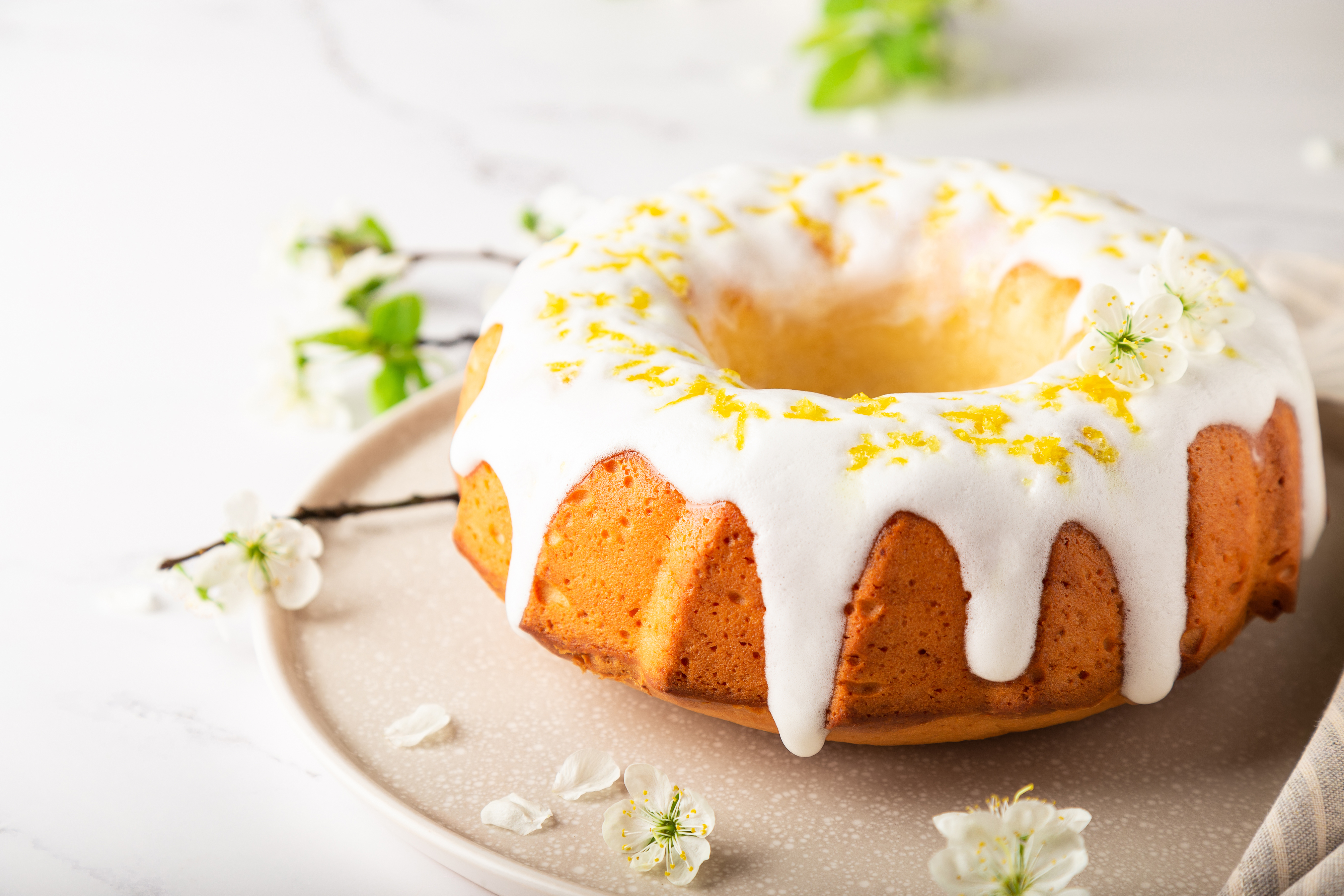 Data Type plugins
Data definitions
TypedDataManager
Code example
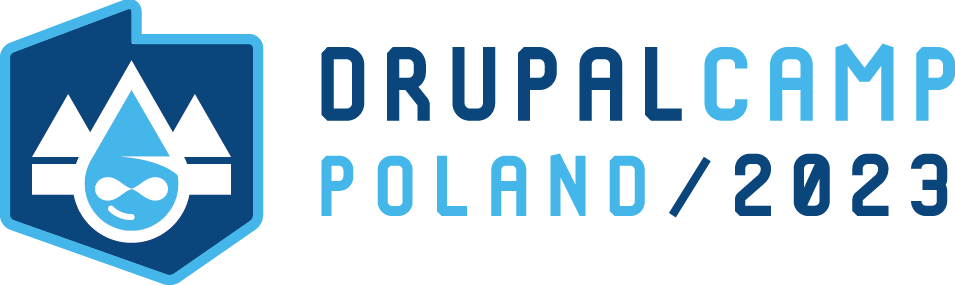 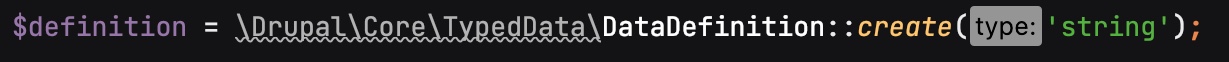 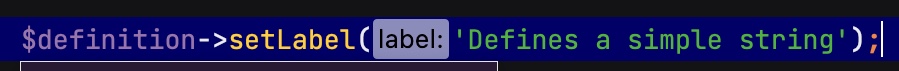 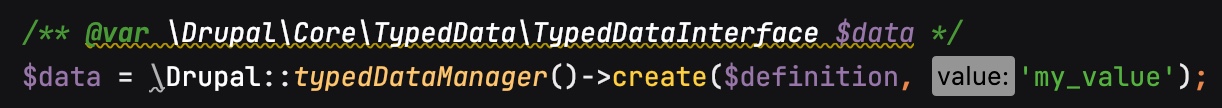 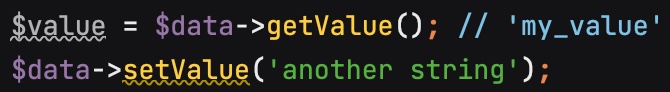 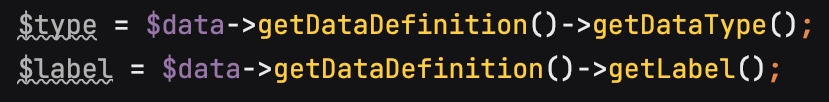 Code example
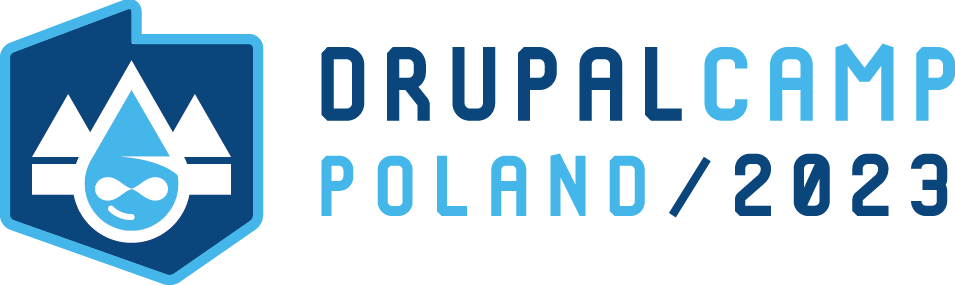 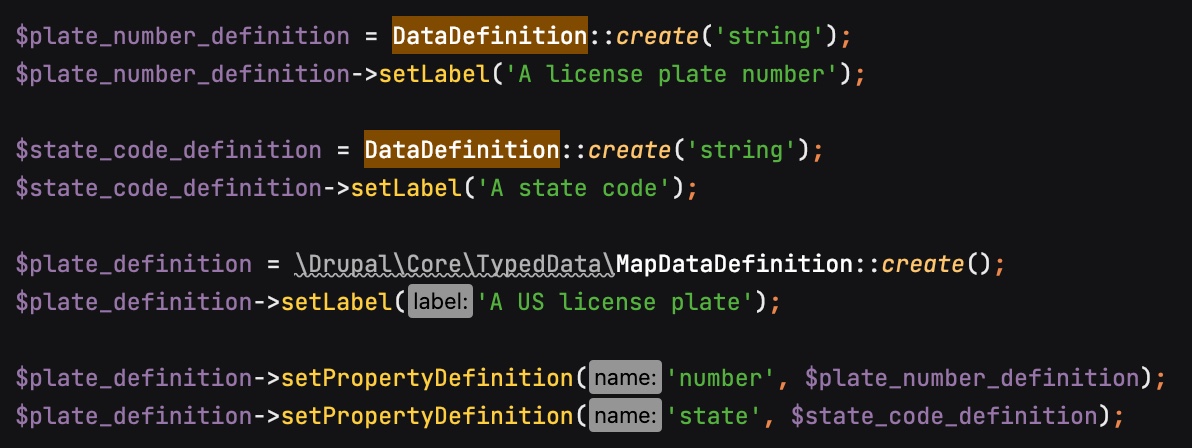 Code example
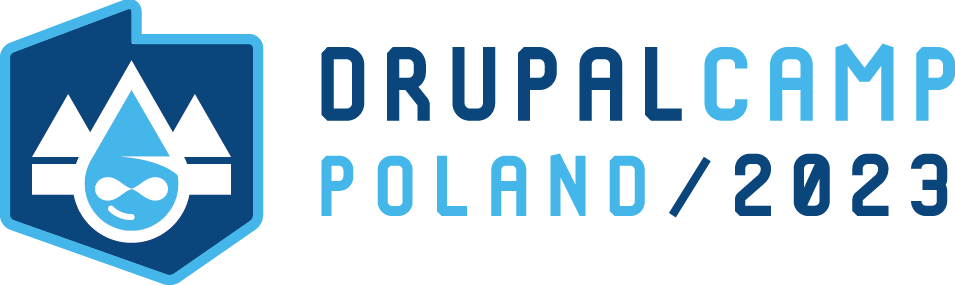 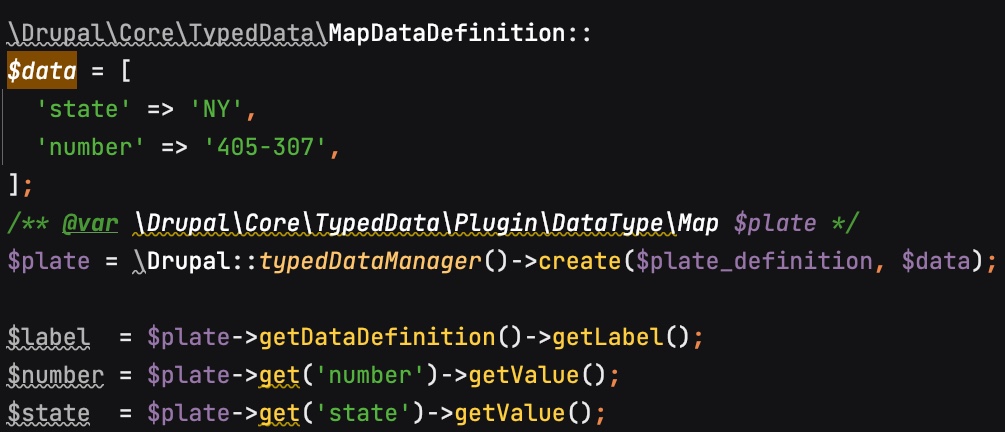 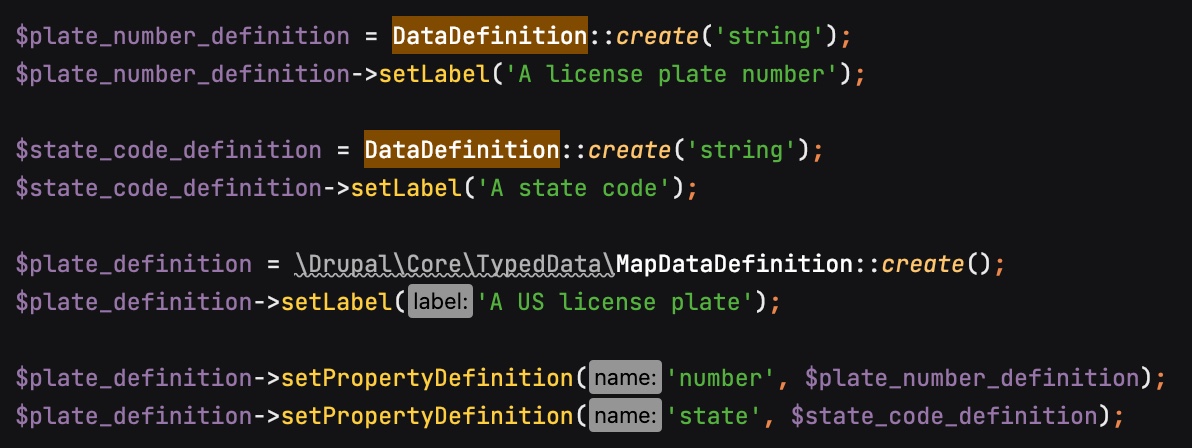 Code example as diagram
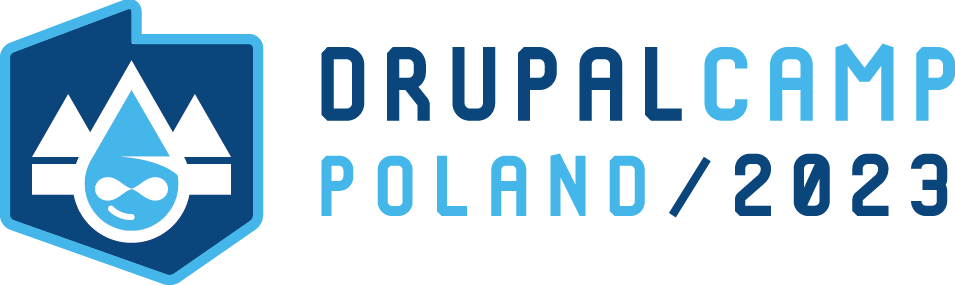 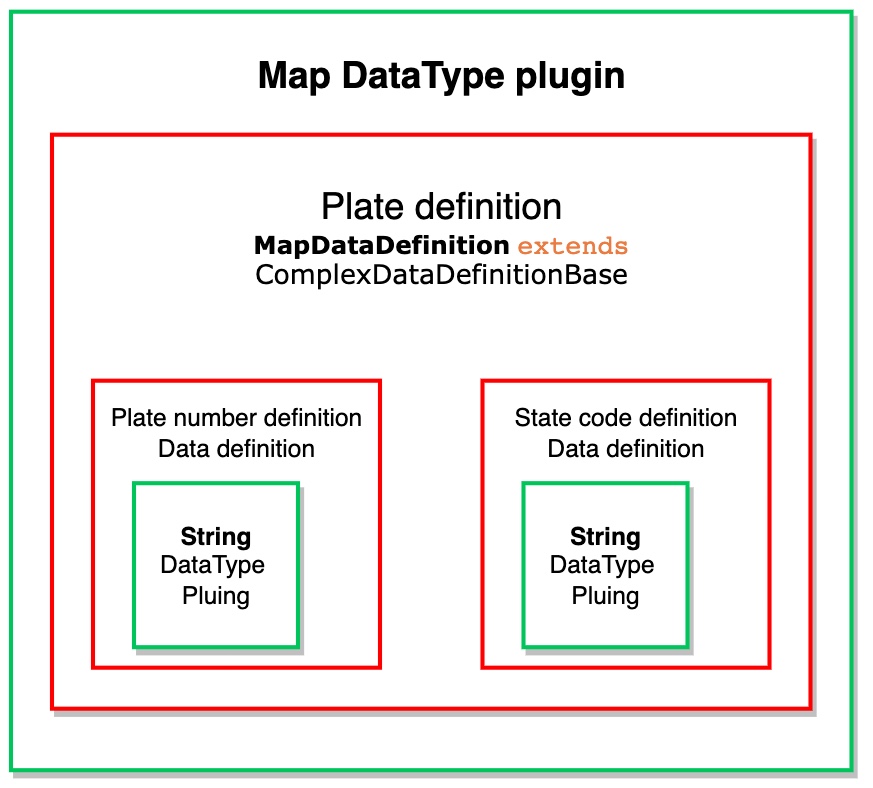 Entity API on top of TypedData API
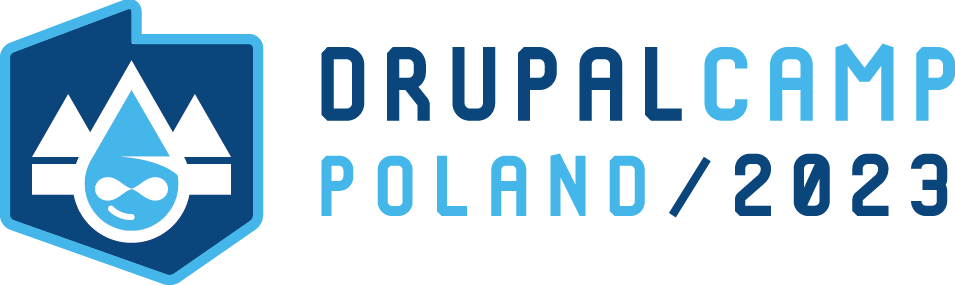 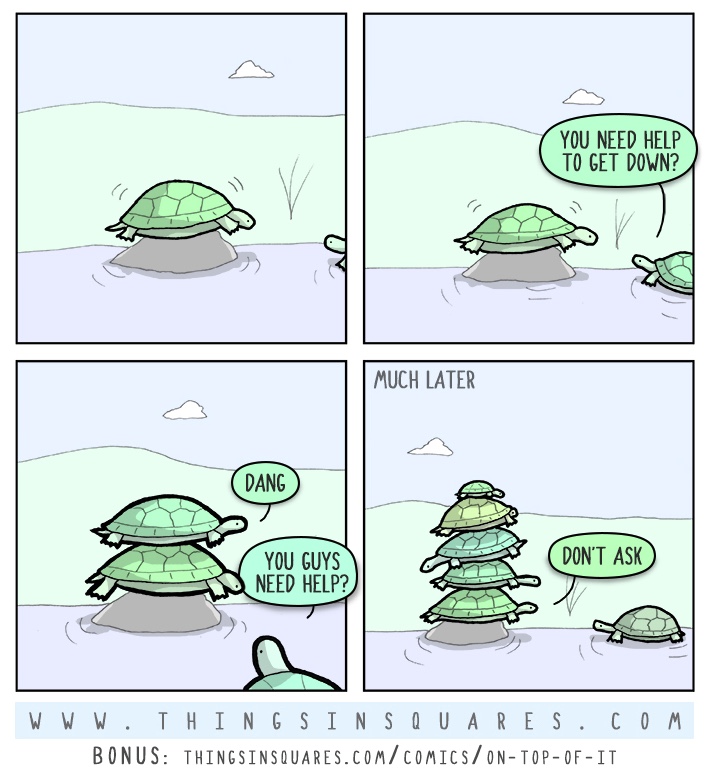 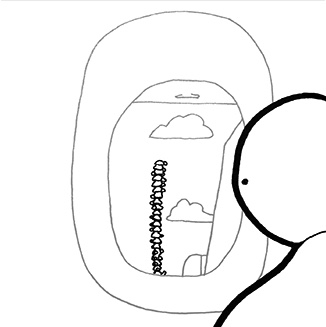 [Speaker Notes: entity on top typed

other and other 

debuging]
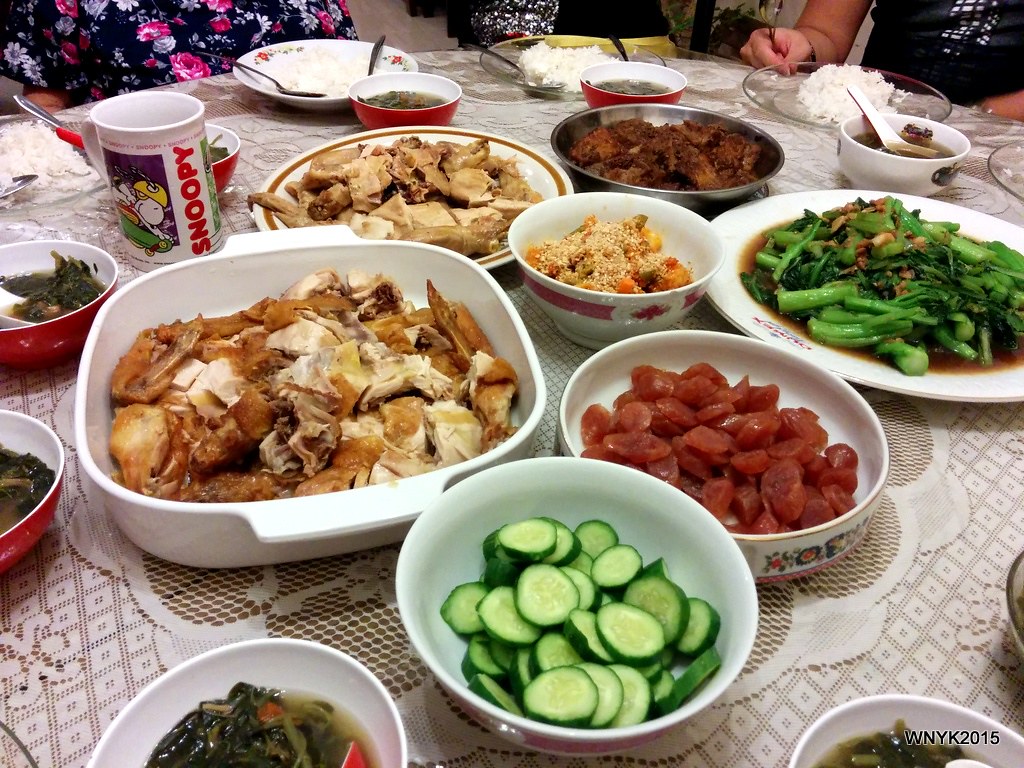 Content entities
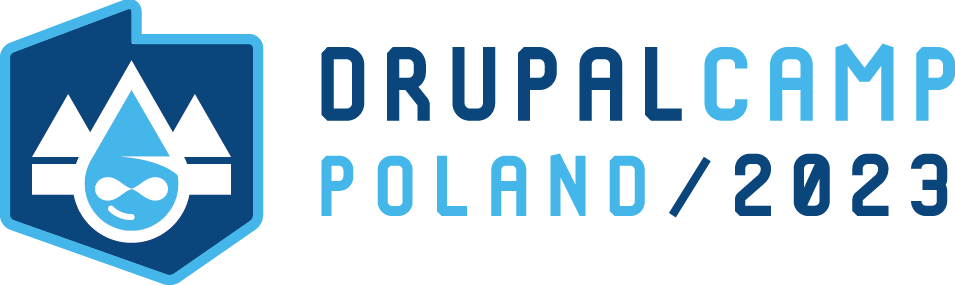 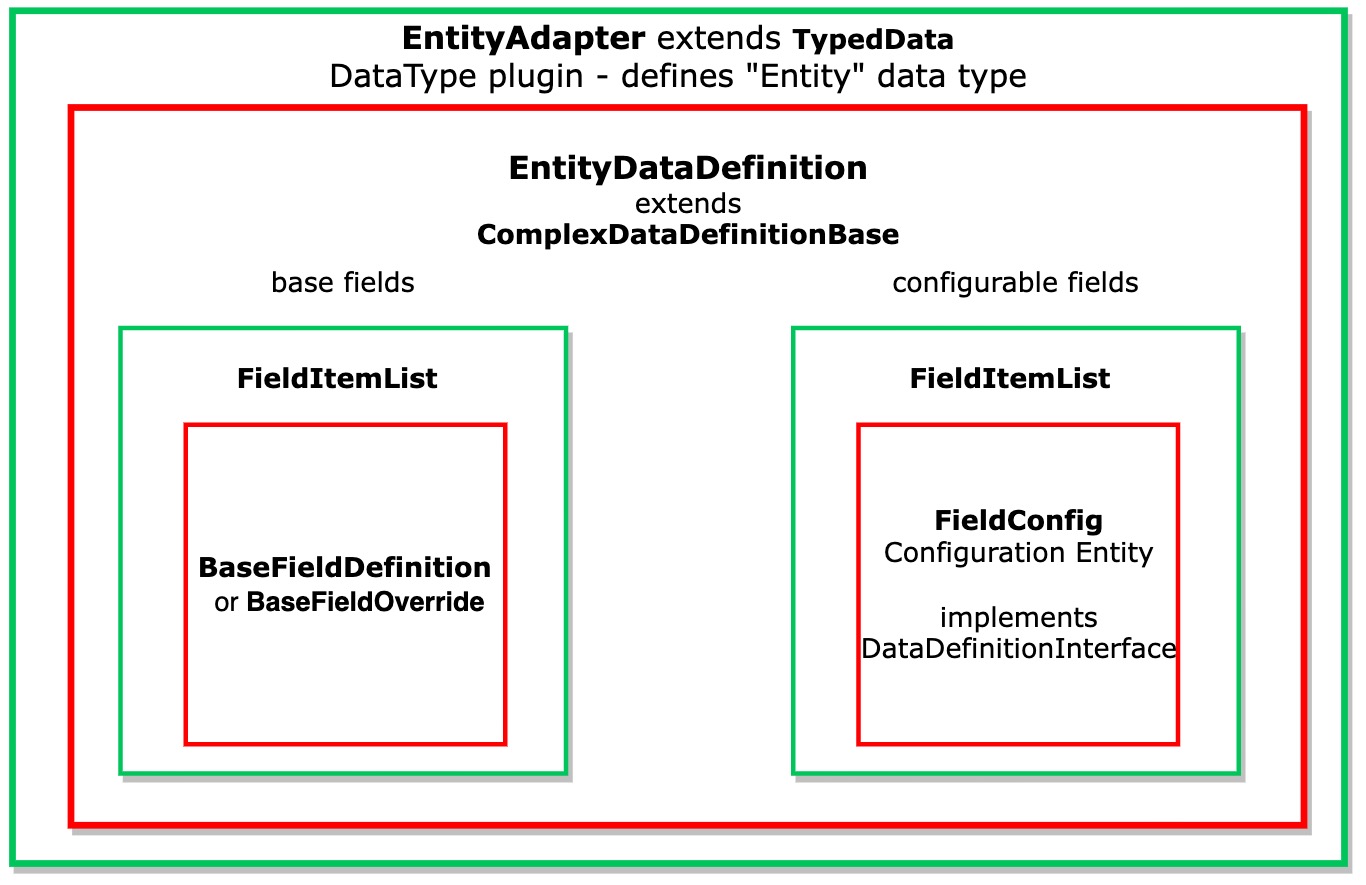 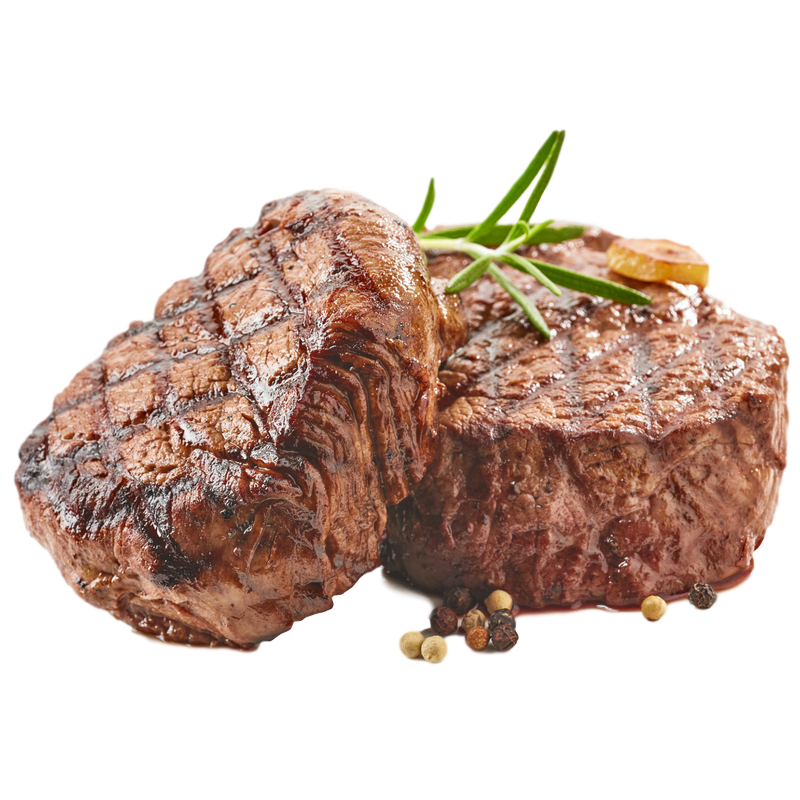 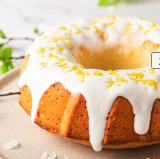 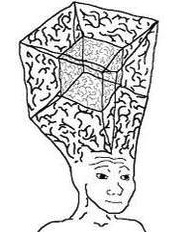 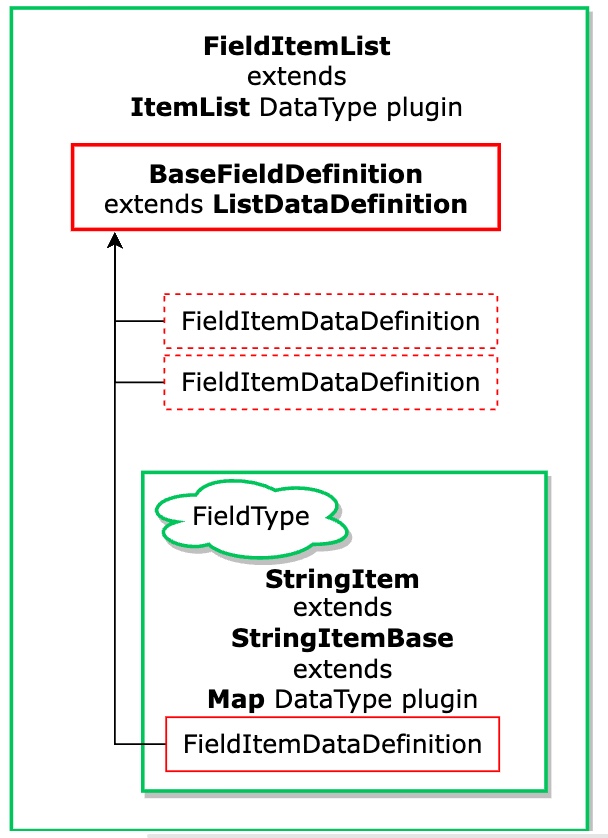 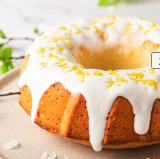 Base field
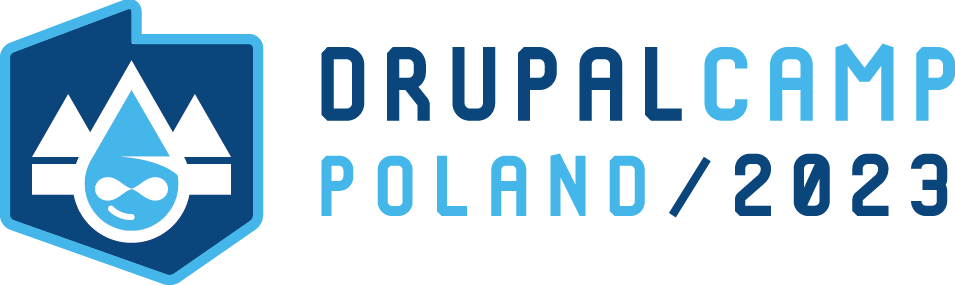 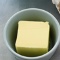 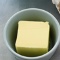 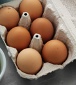 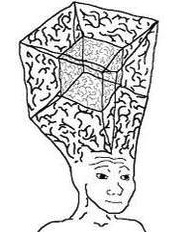 [Speaker Notes: Entity API on top of TypedData API]
Core Data Type plugins
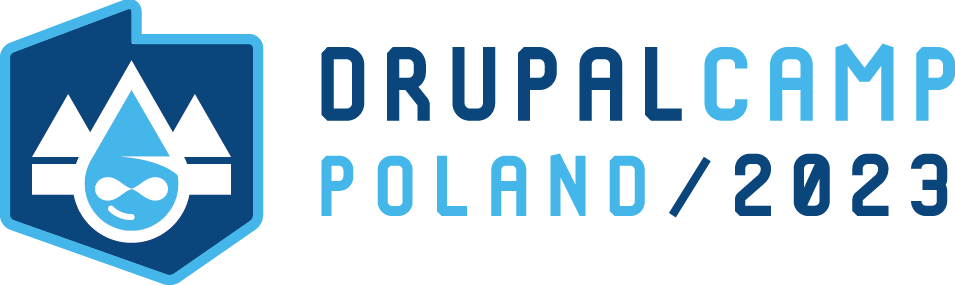 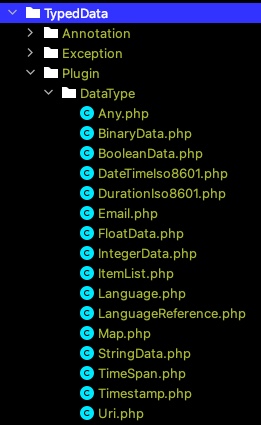 Core Data Type plugins
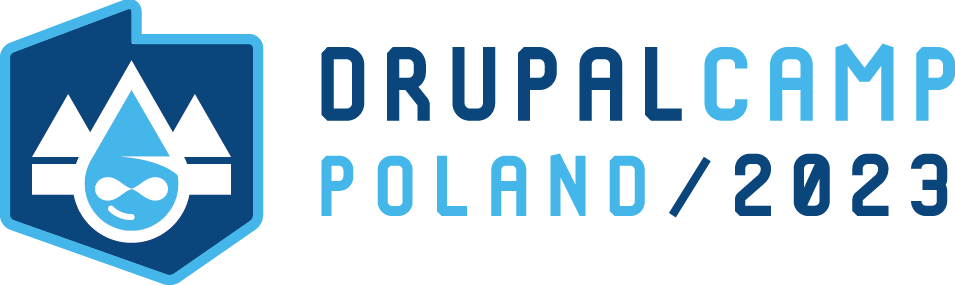 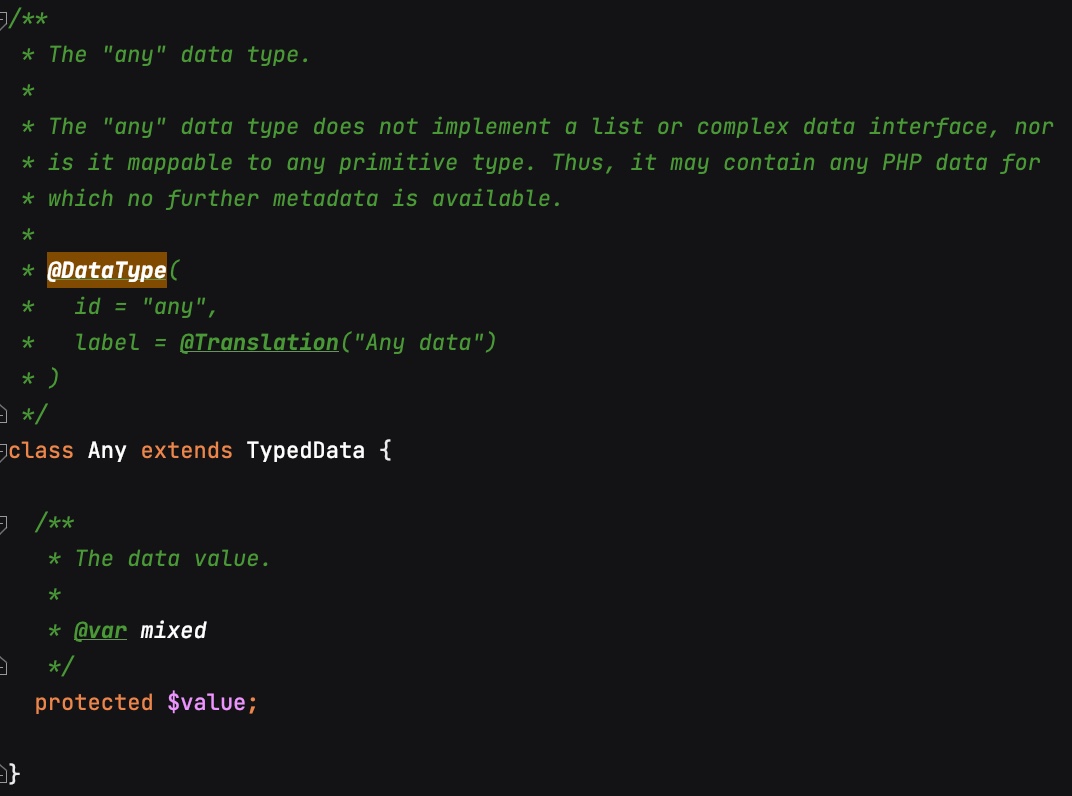 Core Data Type plugins
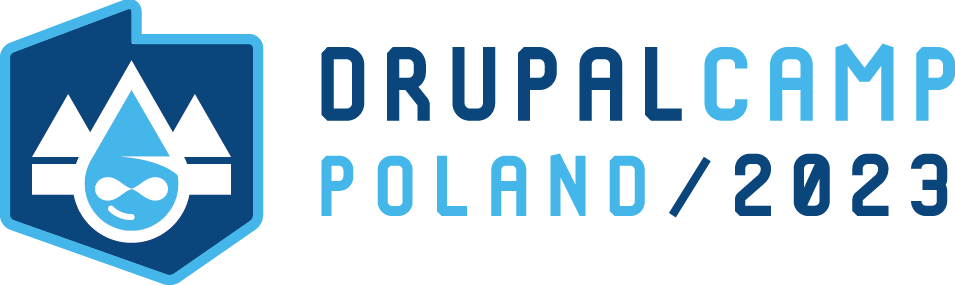 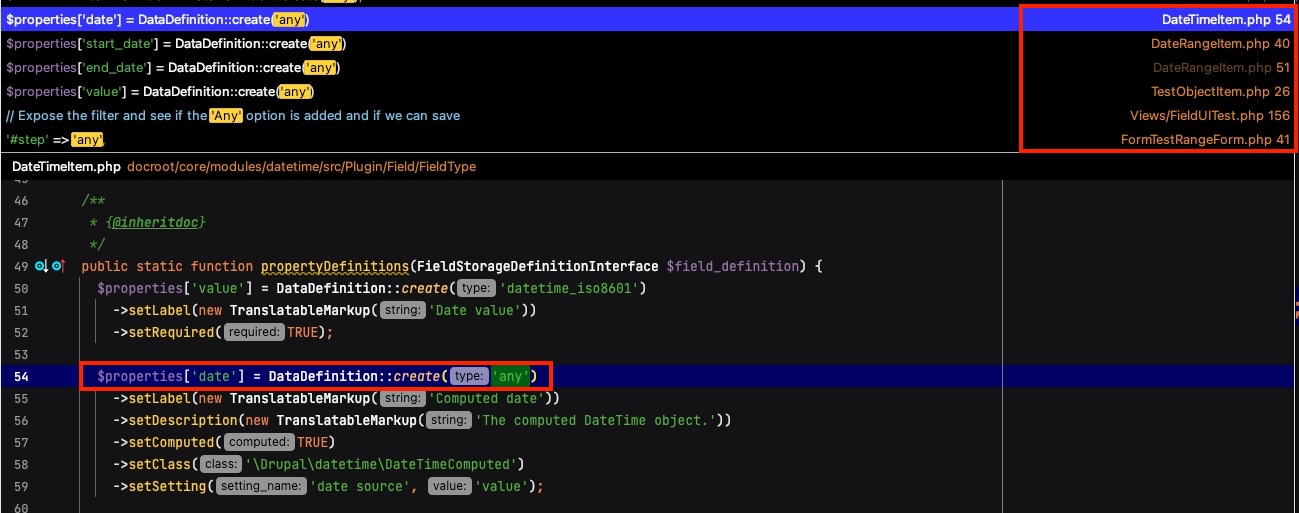 Core Data Type plugins
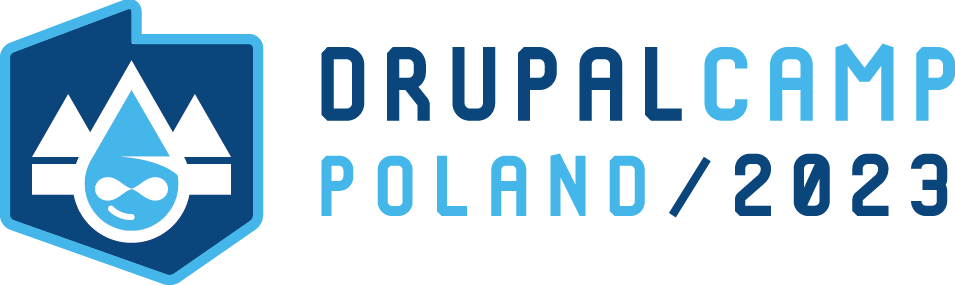 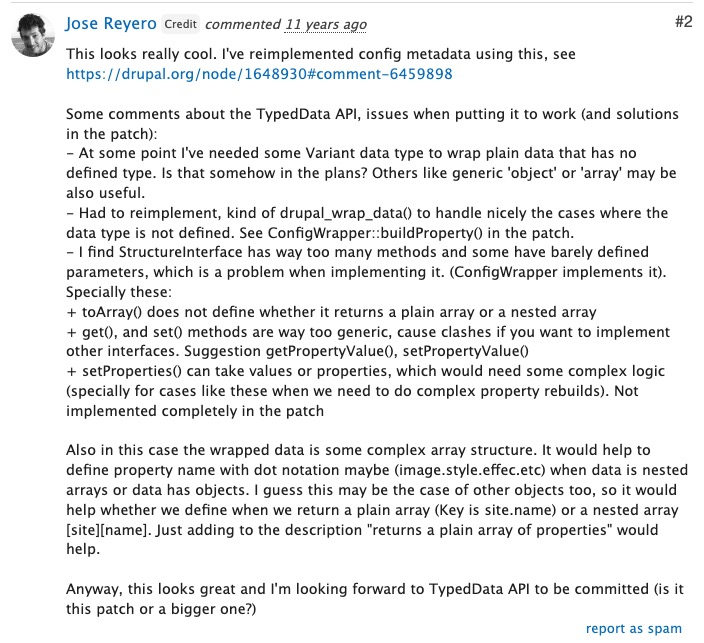 TypedData by example
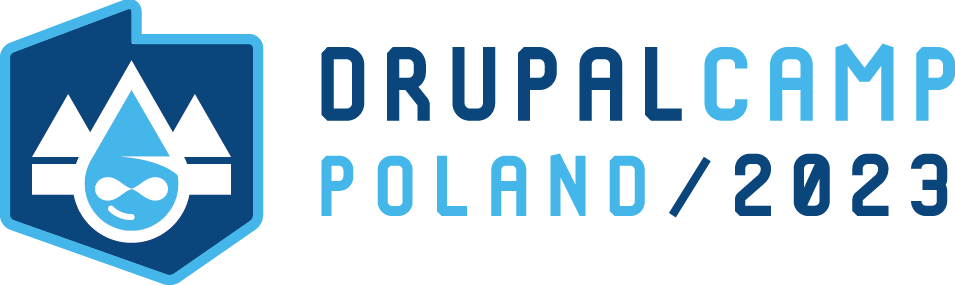 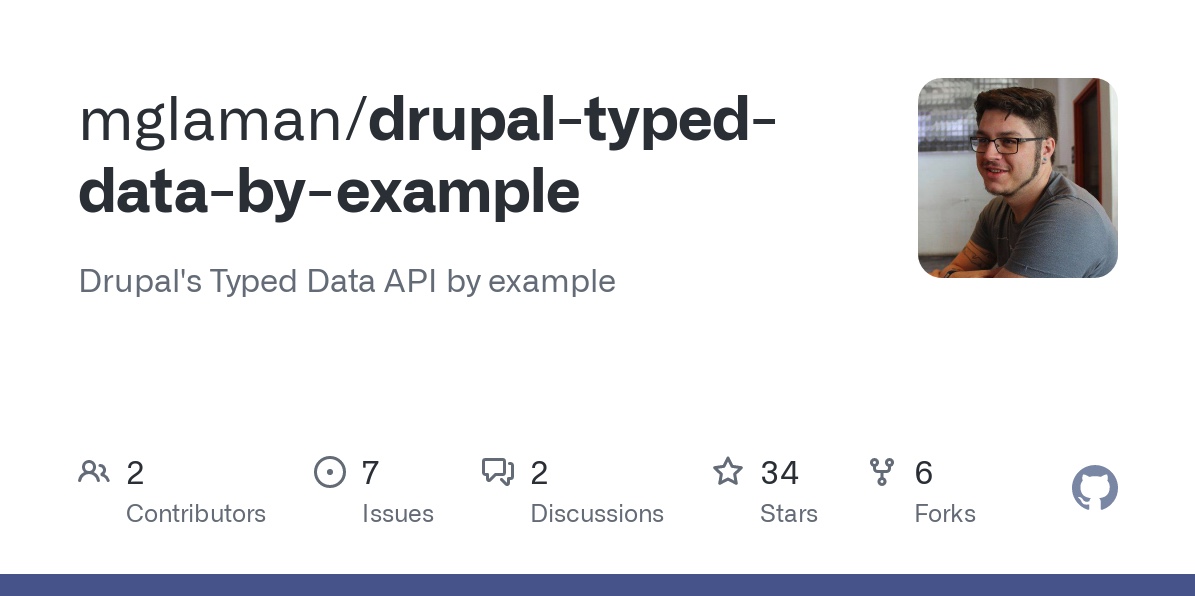 [Speaker Notes: https://github.com/mglaman/drupal-typed-data-by-example]
TypedData by example
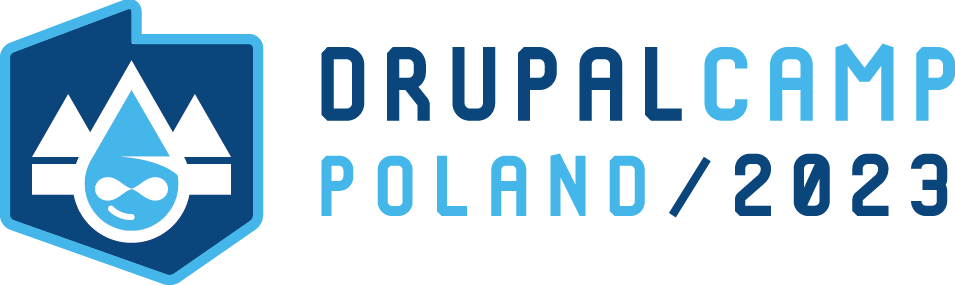 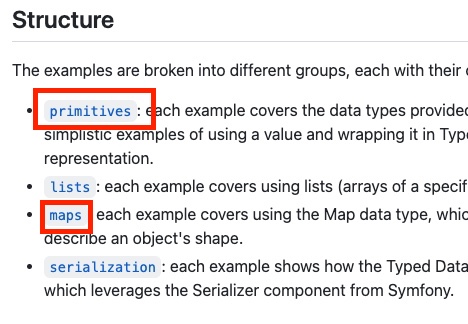 [Speaker Notes: https://github.com/mglaman/drupal-typed-data-by-example]
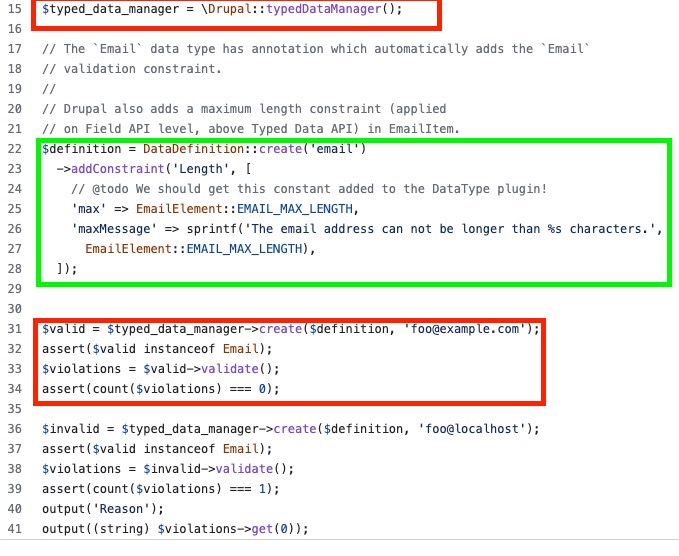 TypedData by example
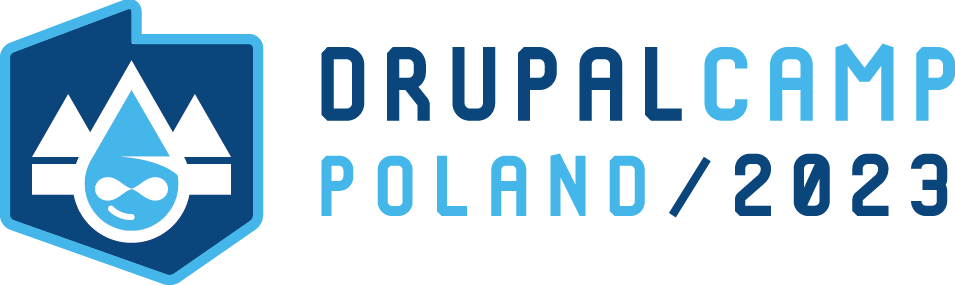 [Speaker Notes: https://github.com/mglaman/drupal-typed-data-by-example]
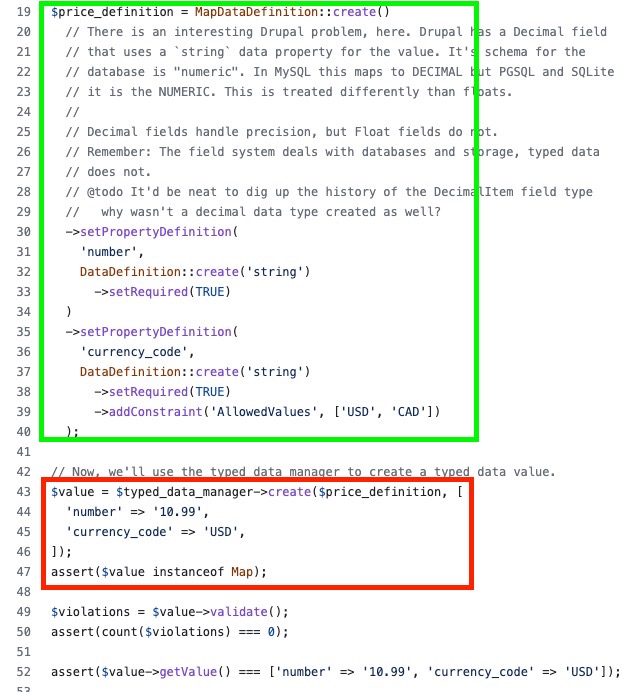 TypedData by example
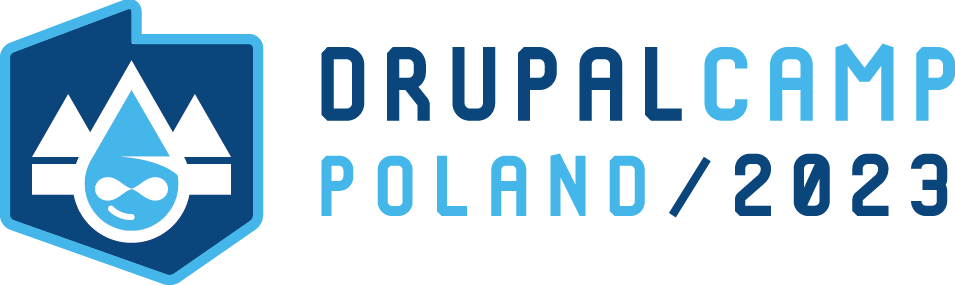 [Speaker Notes: https://github.com/mglaman/drupal-typed-data-by-example]
Usecase: TypedData by Fivejars
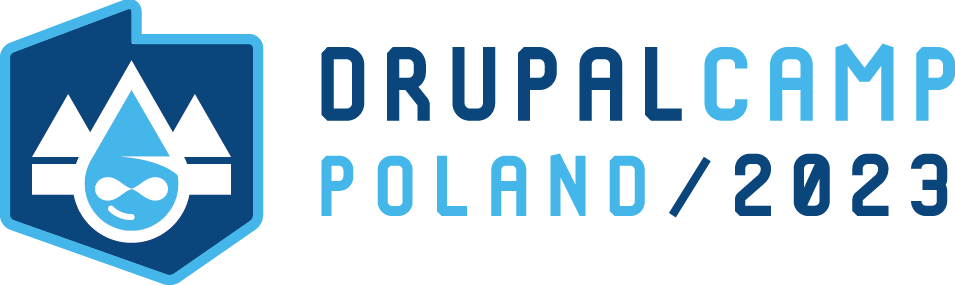 https://fivejars.com/blog/typed-data-api-drupal-8
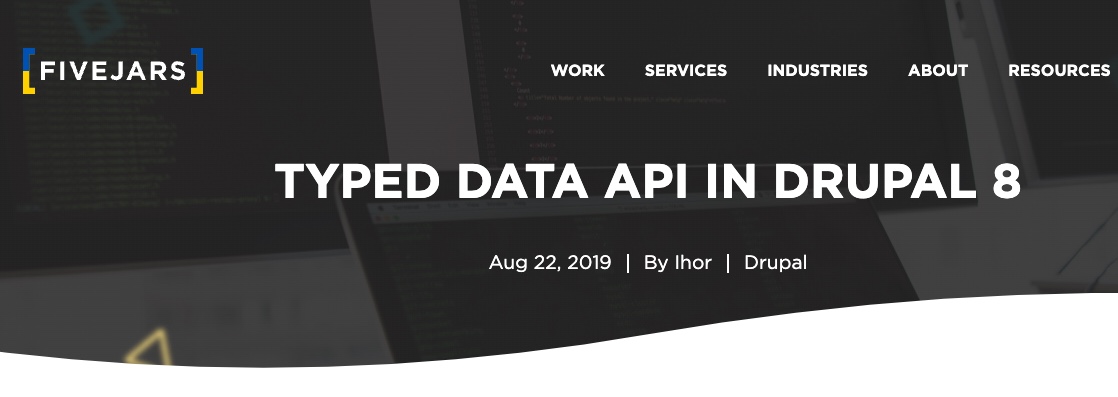 [Speaker Notes: https://fivejars.com/blog/typed-data-api-drupal-8]
Usecase: TypedData by Fivejars
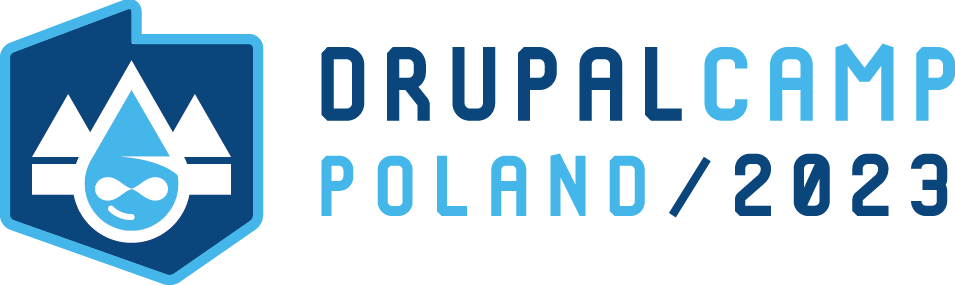 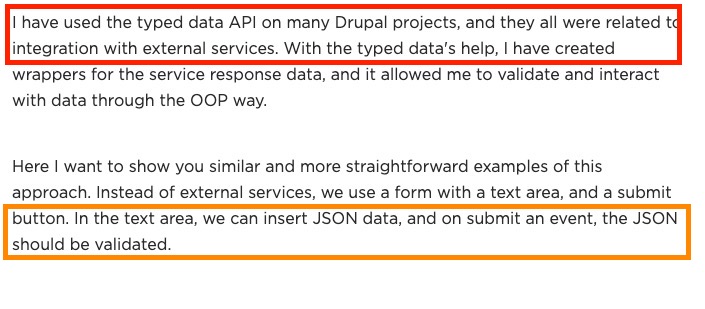 [Speaker Notes: https://fivejars.com/blog/typed-data-api-drupal-8]
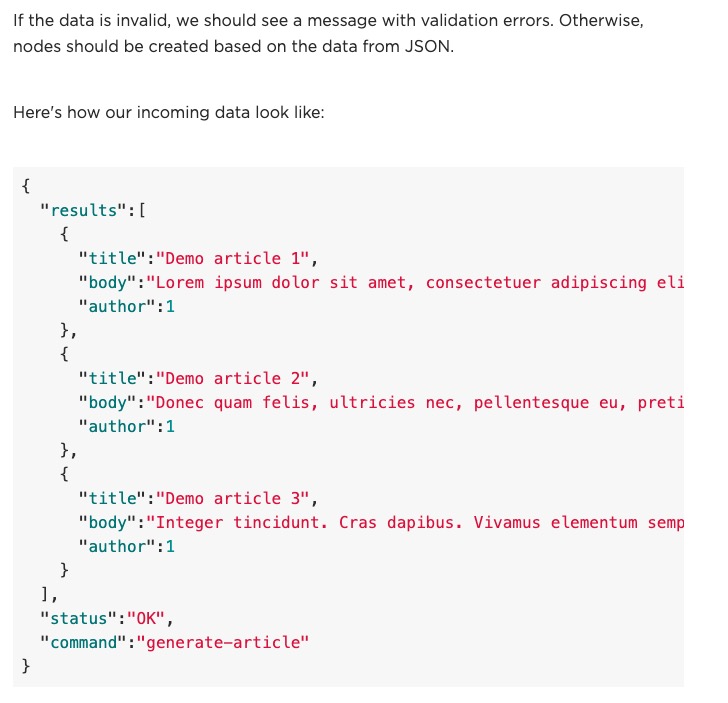 TypedData by Fivejars
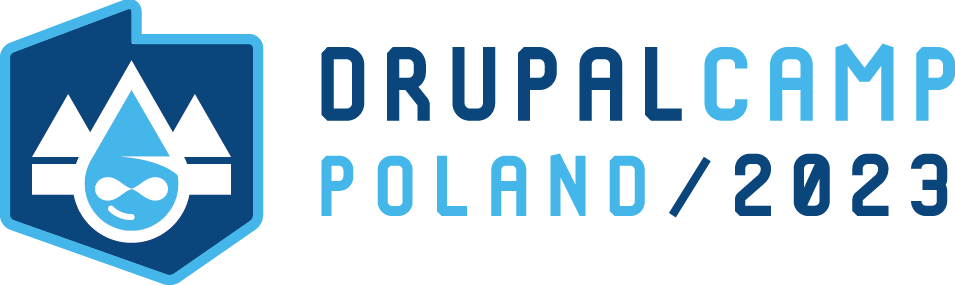 [Speaker Notes: https://fivejars.com/blog/typed-data-api-drupal-8]
Usecase: TypedData by Fivejars
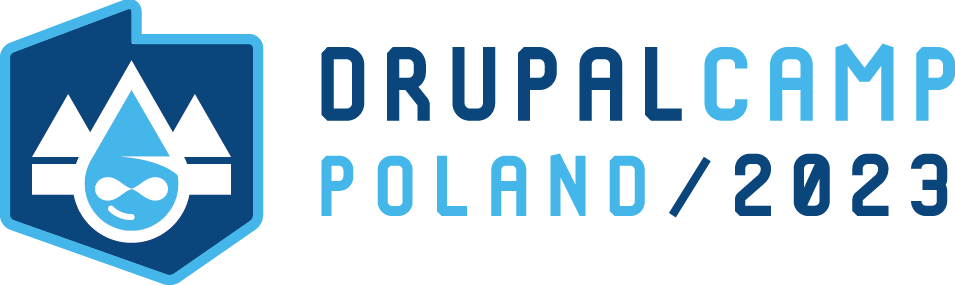 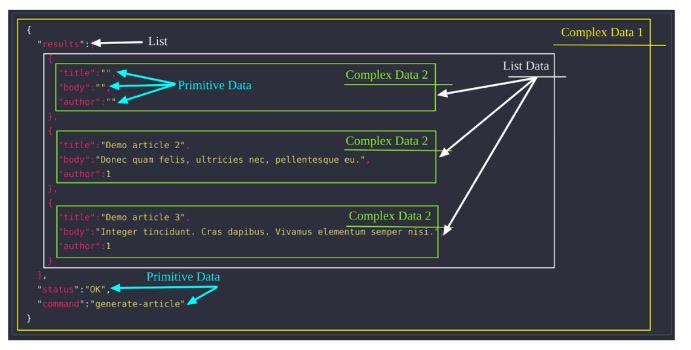 [Speaker Notes: https://fivejars.com/blog/typed-data-api-drupal-8]
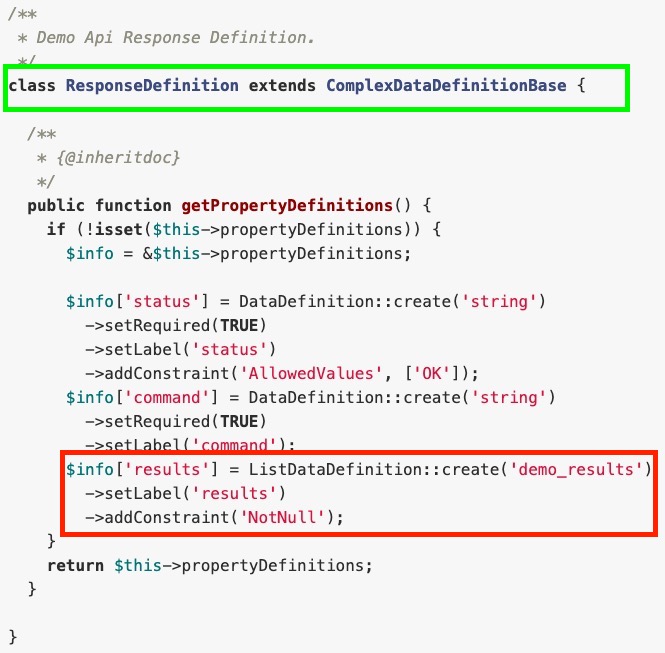 TypedData by Fivejars
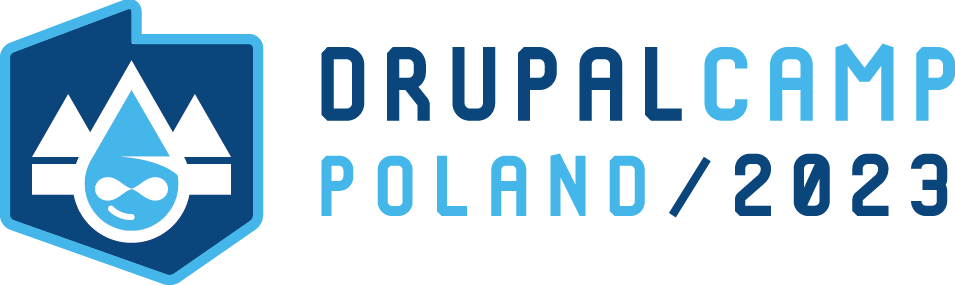 [Speaker Notes: https://fivejars.com/blog/typed-data-api-drupal-8]
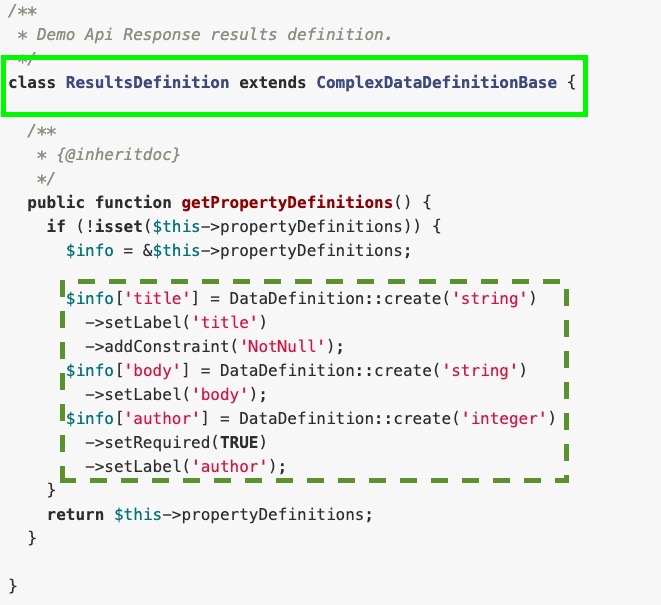 TypedData by Fivejars
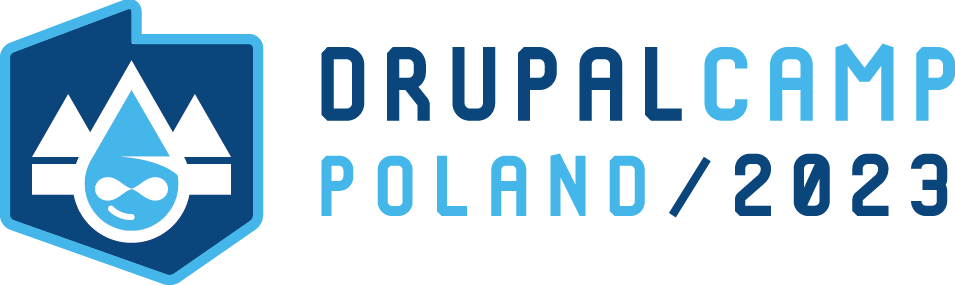 [Speaker Notes: https://fivejars.com/blog/typed-data-api-drupal-8]
Usecase: TypedData by Fivejars
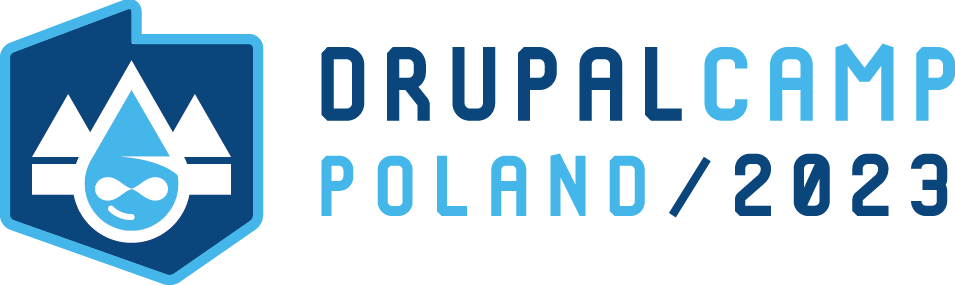 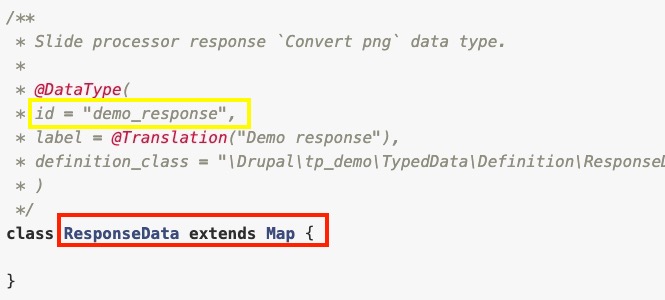 [Speaker Notes: https://fivejars.com/blog/typed-data-api-drupal-8]
Usecase: TypedData by Fivejars
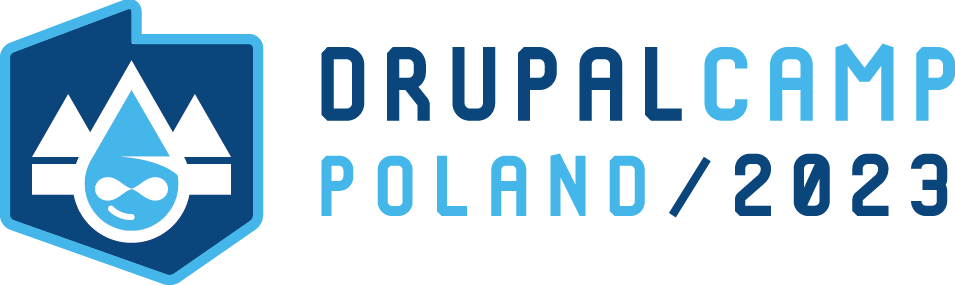 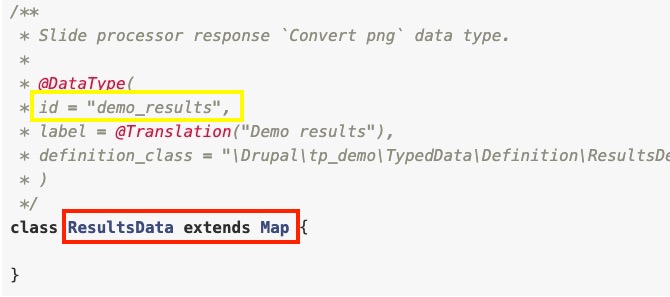 [Speaker Notes: https://fivejars.com/blog/typed-data-api-drupal-8]
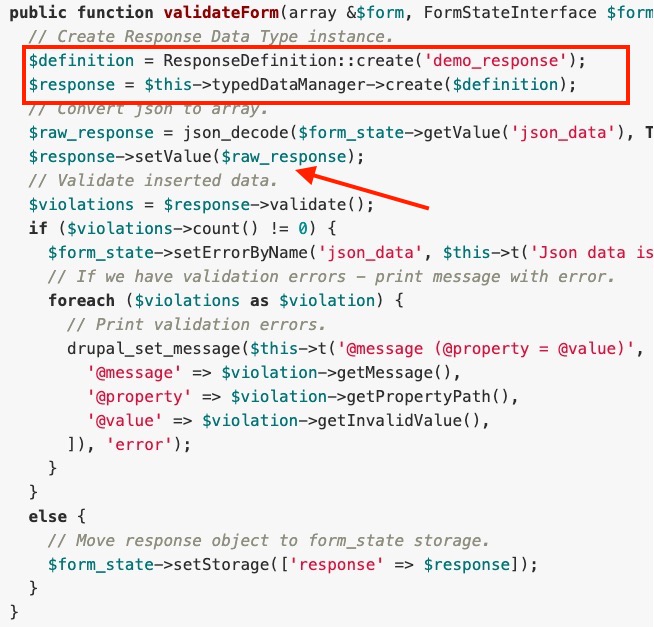 TypedData by Fivejars
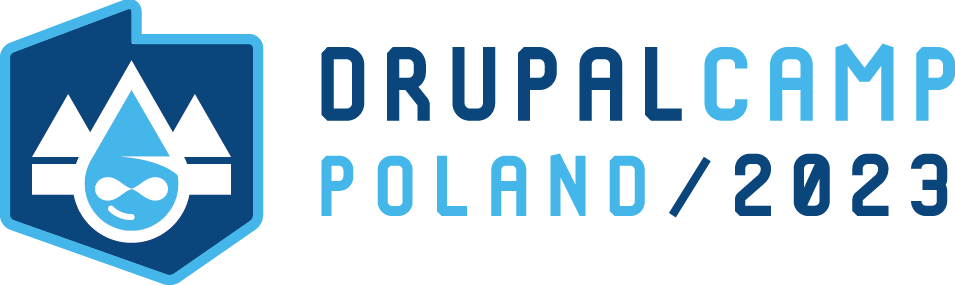 [Speaker Notes: https://fivejars.com/blog/typed-data-api-drupal-8]
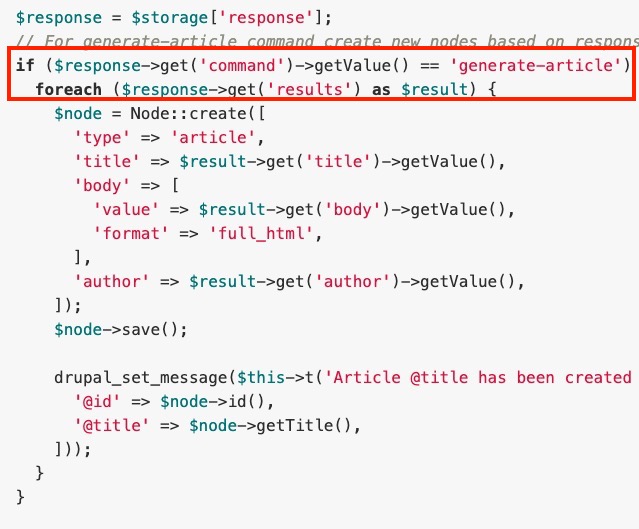 TypedData by Fivejars
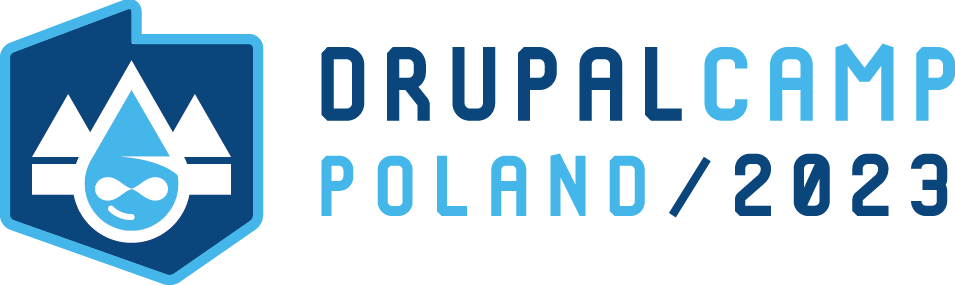 [Speaker Notes: https://fivejars.com/blog/typed-data-api-drupal-8]
Thank you!
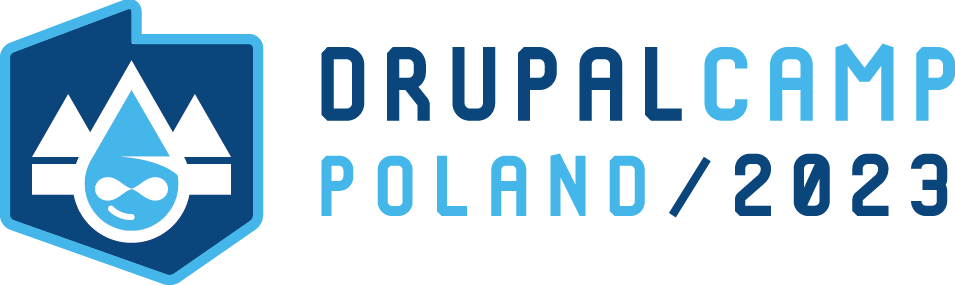 Questions?